Enucleation & Evisceration
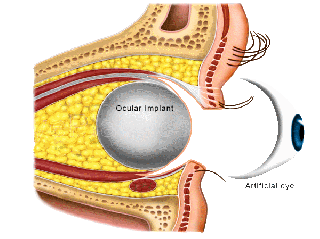 Edward H Bedrossian Jr., MD, FACS, MD
Introduction
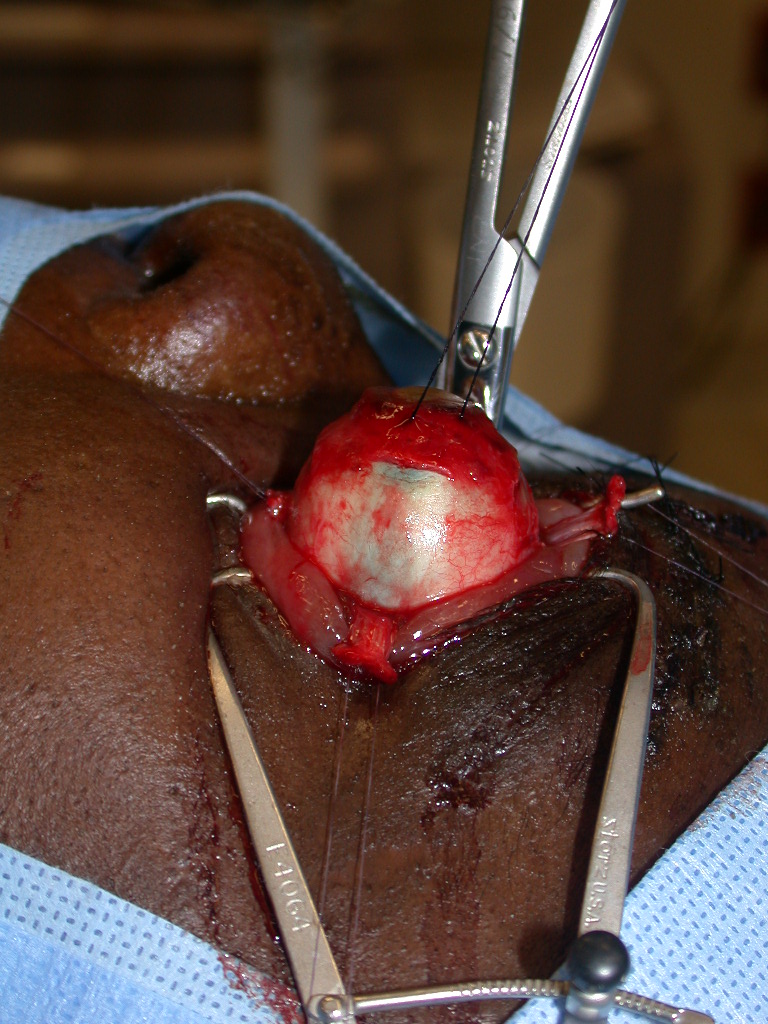 Enucleation: removal of entire globe and optic nerve with preservation of periorbital contents


Evisceration: removal of globe contents      with preservation of sclera, optic nerve,        and extraocular muscles
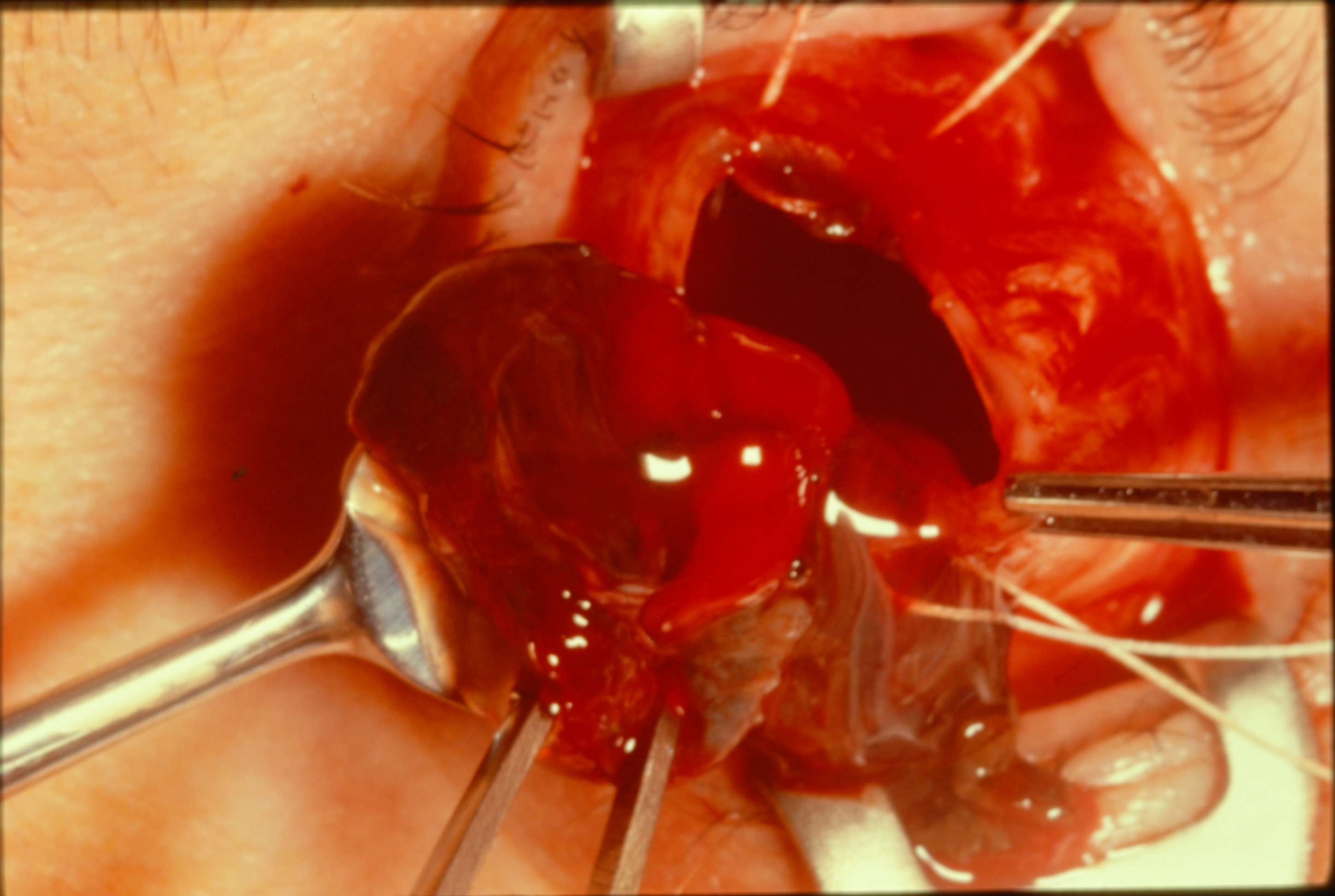 1
Goals of Enucleation/Evisceration
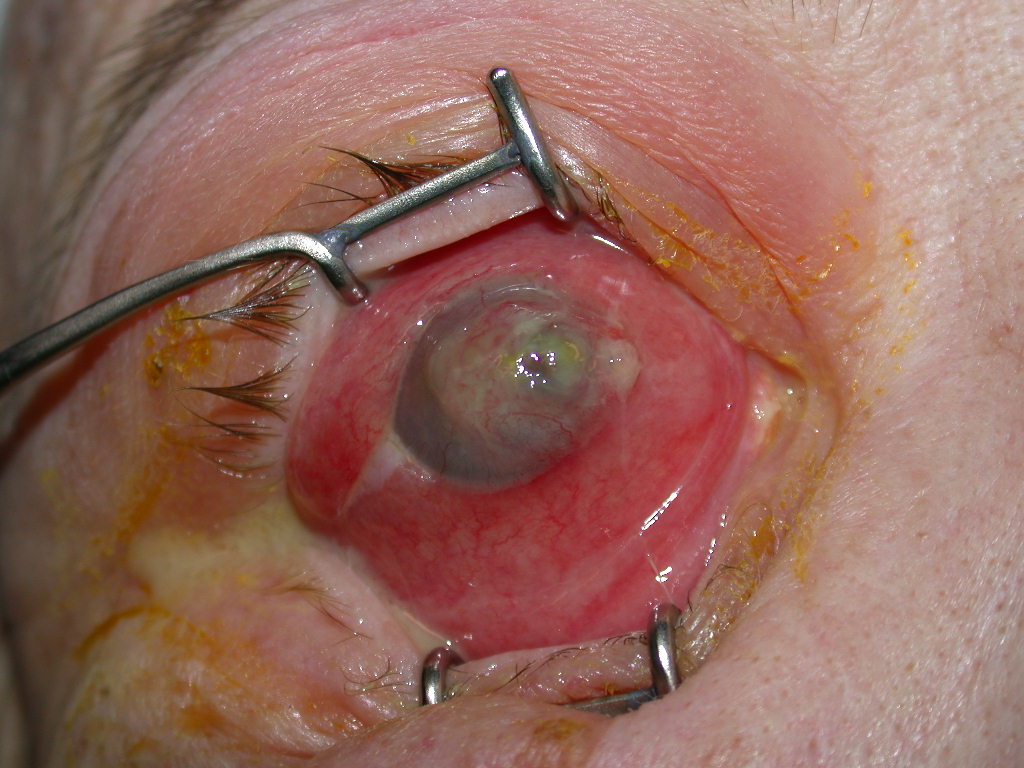 Restore comfort and cosmesis
Resume social and occupational function
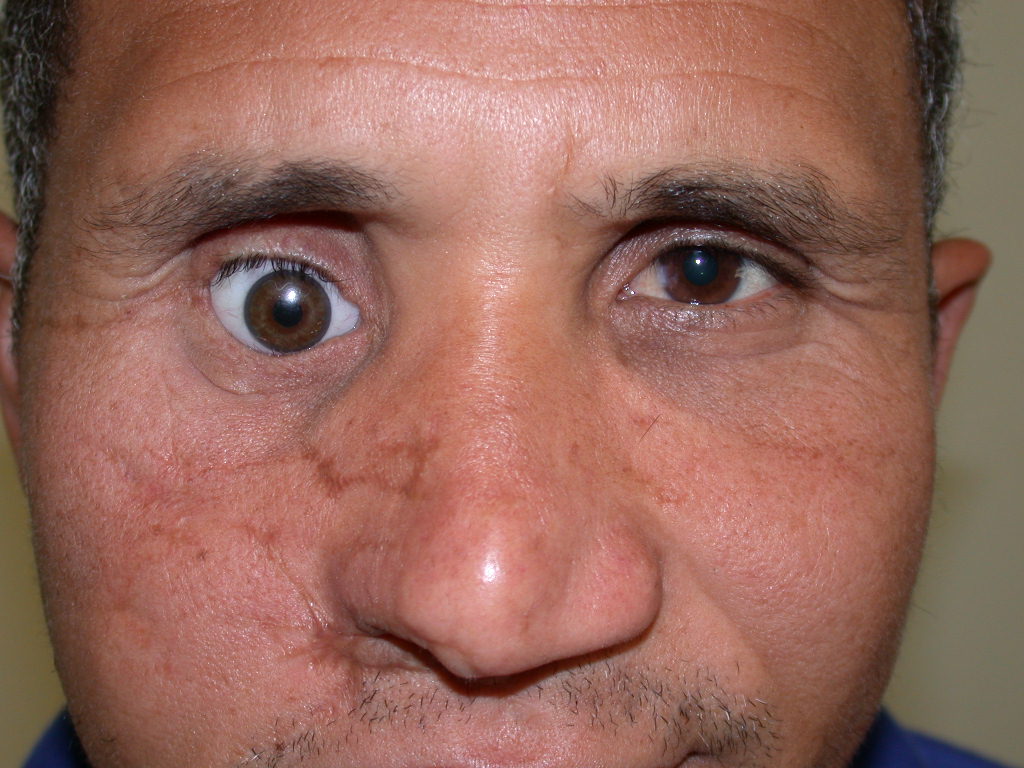 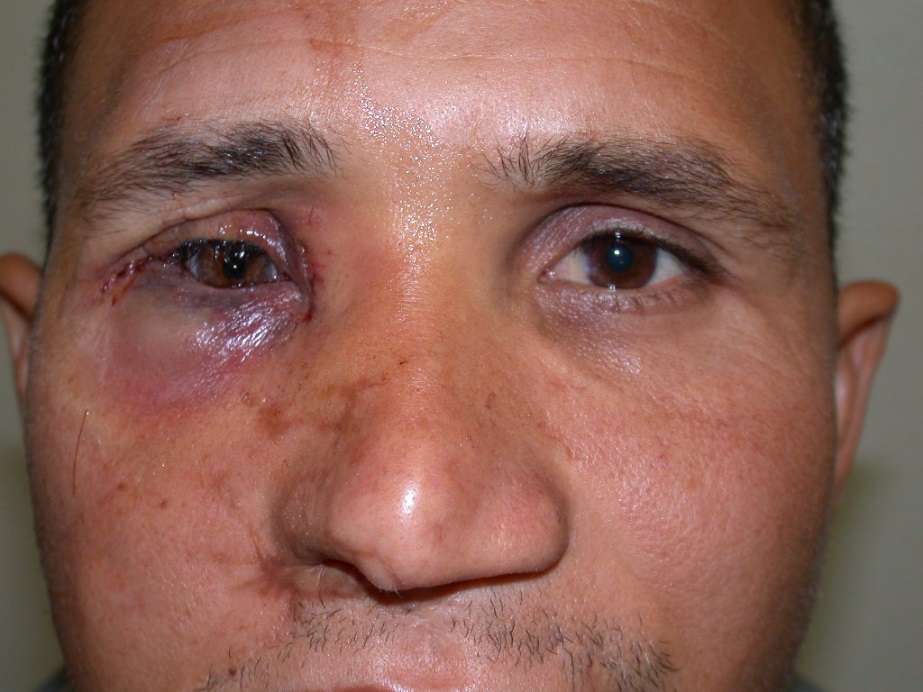 2
Enucleation: Absolute Indications
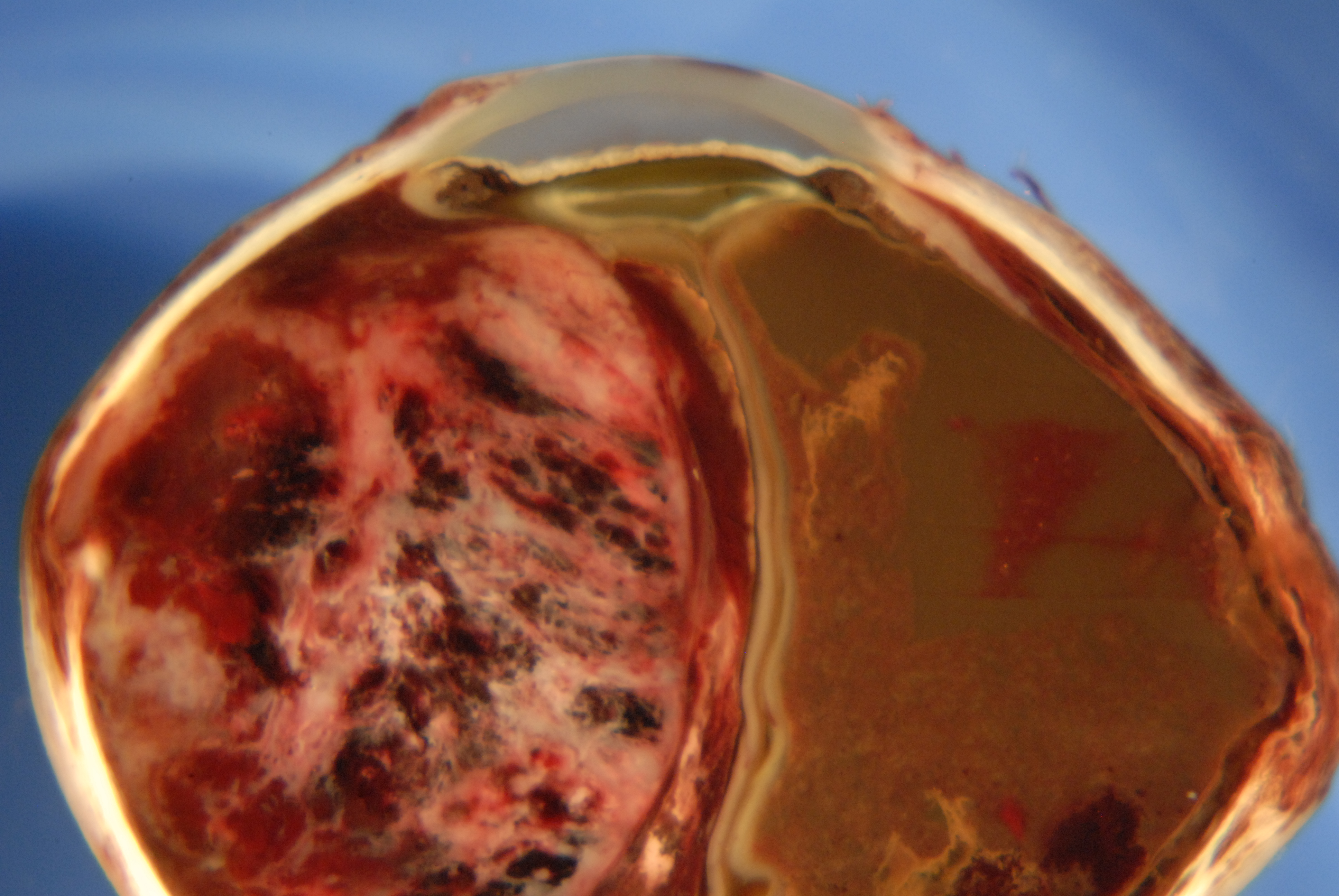 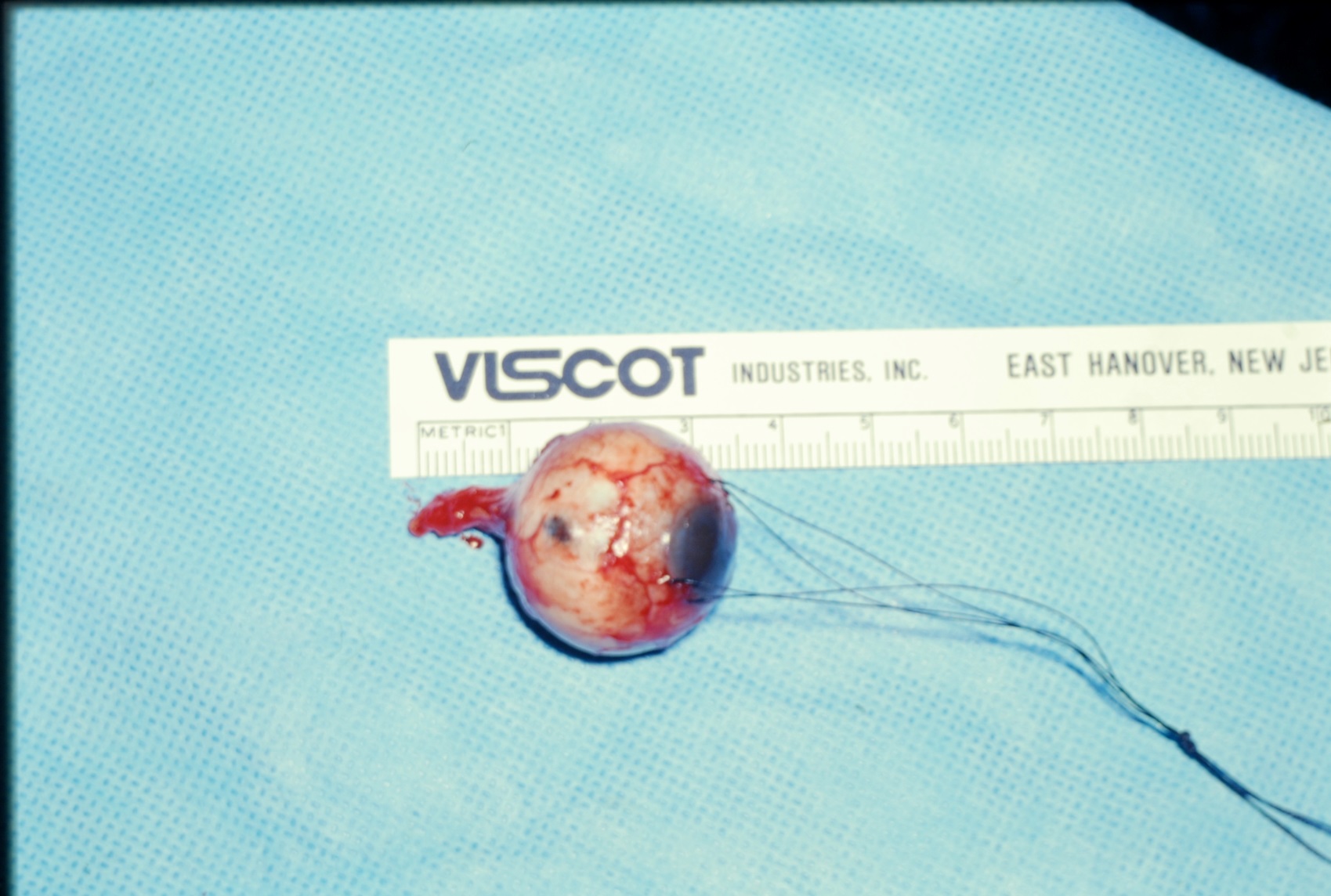 Ocular tumors
Ocular trauma beyond repair
Sympathetic Ophthalmia
Blind painful eye of unknown etiology
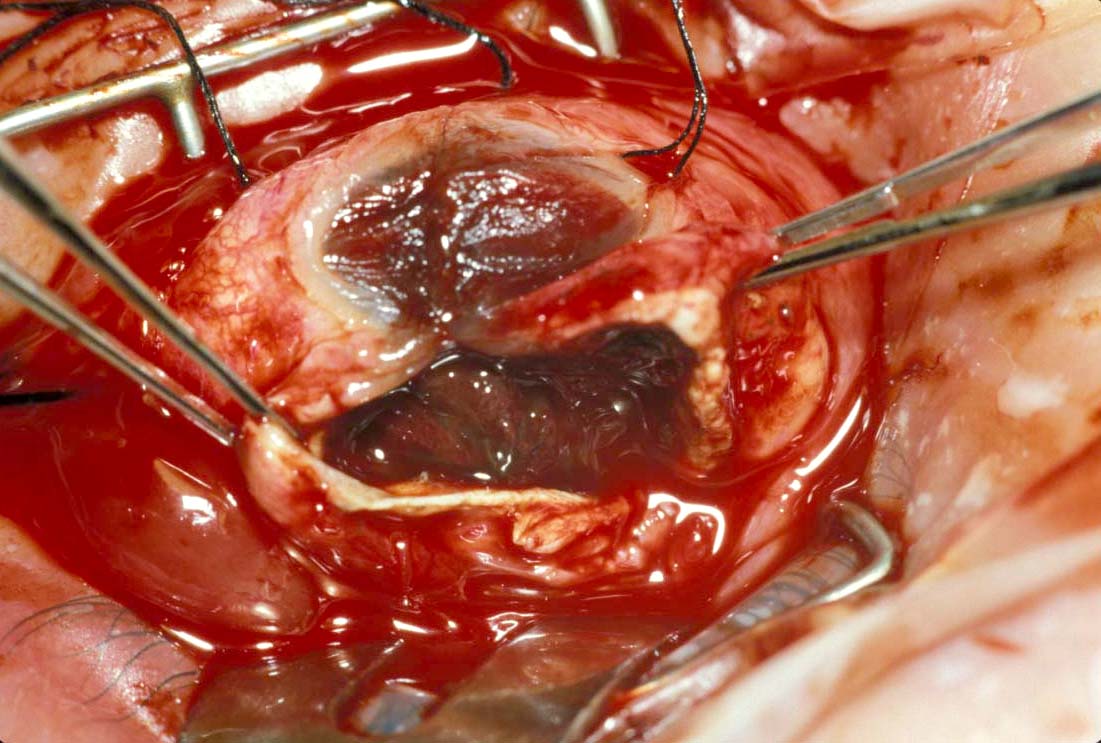 3
Enucleation: Indications
Endophthalmitis
Blind painful eye of known etiology (e.g. glaucoma)
Phthisis
Congenital cystic eye
Cadaver donation
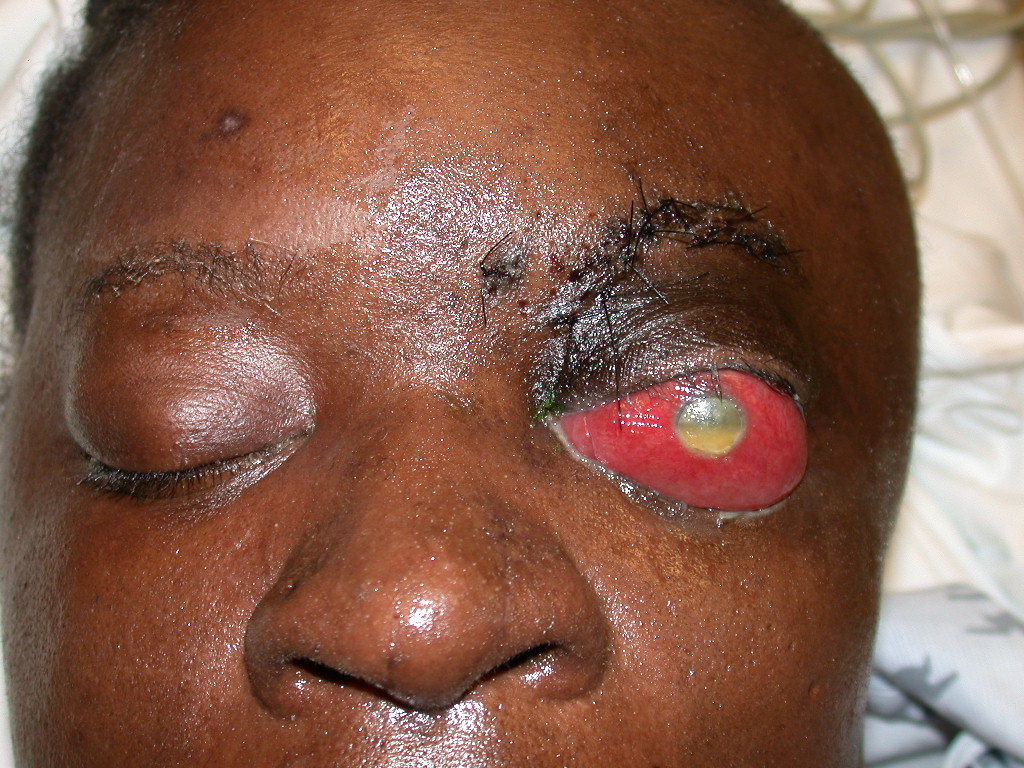 4
Enucleation: Advantages
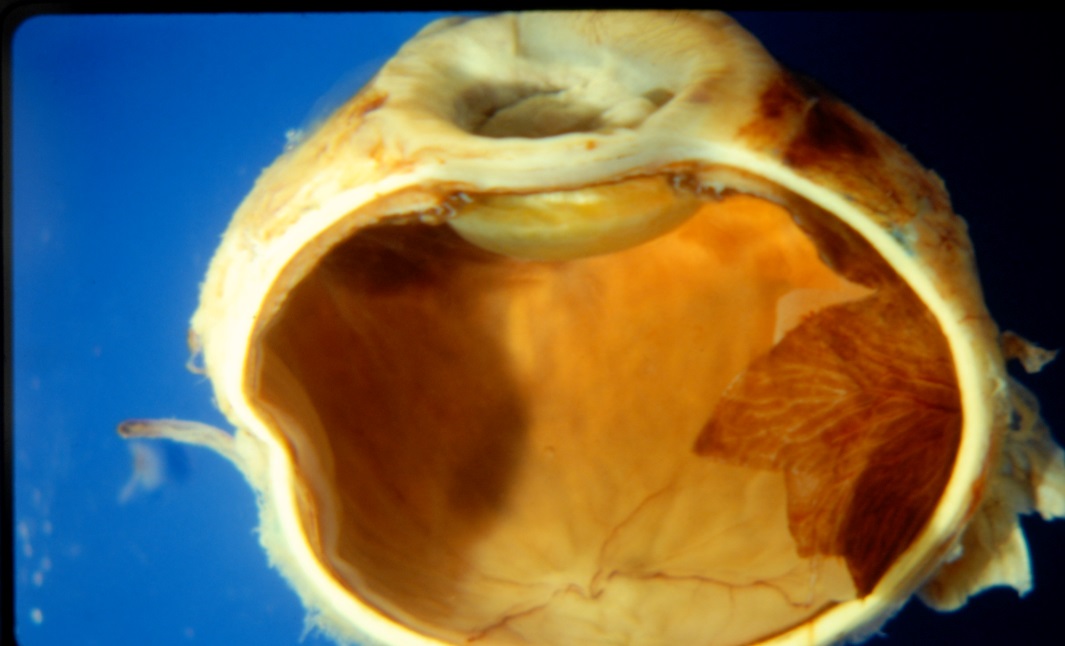 Reduced risk of missing occult tumor
Entire globe available for histopathology
Reduced risk of Sympathetic Ophthalmia
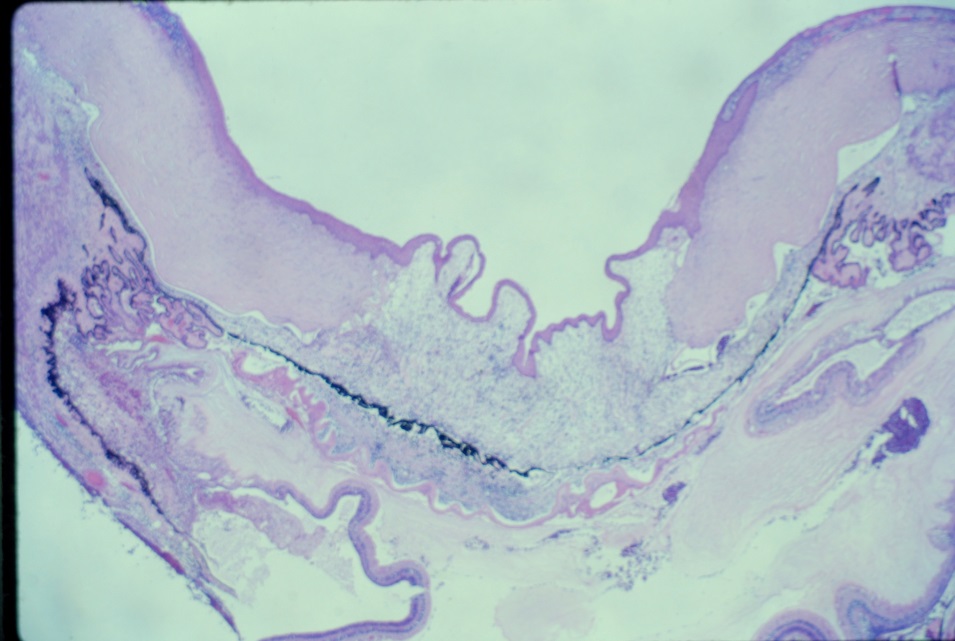 5
Enucleation: Disadvantages
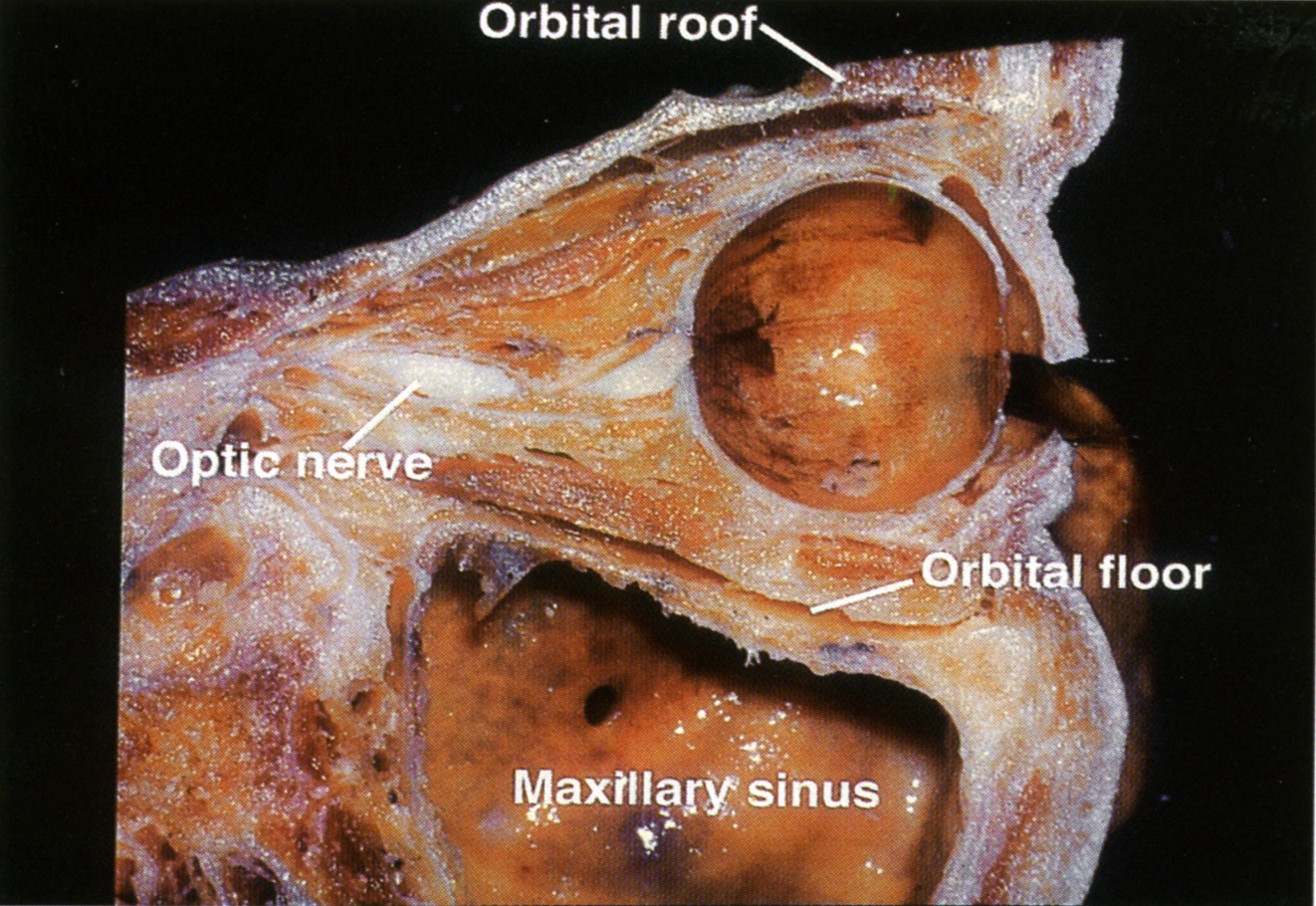 Changes orbital physiology
Disrupts orbital blood flow
Disturbs orbital fat
Causes orbital volume loss
6
Enucleation: Complications
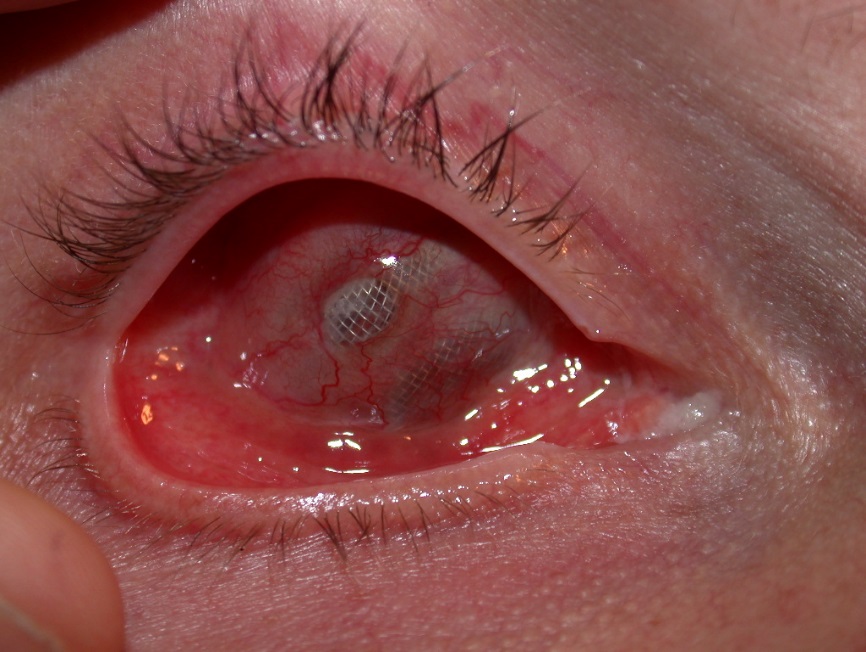 Hemorrhage
Loss of EOMs
Wound dehiscence
Orbital cellulitis
Implant extrusion
Ptosis, ectropion, entropion
Socket contraction
Orbital volume loss
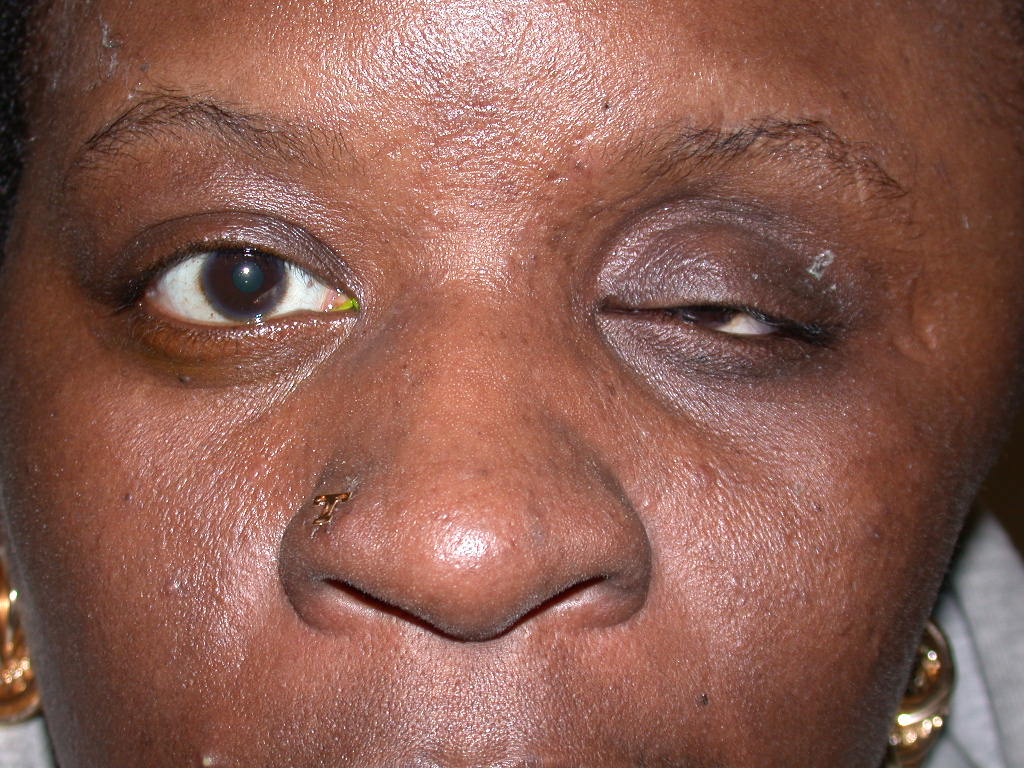 7
Evisceration: is sympathetic ophthalmia a concern in the new millennium? Levine MR, Pou CR, Lash RH: The Wendell Hughes Lecture.Ophthal Plastic Reconstr Surg 15(1): 4-8.1999.
Purpose: investigate the relationship between evisceration and sympathetic ophthalmia (SO)
Methods:
Reviewed the data and histologic specimens of 51 patients who underwent evisceration at Mt. Sinai Medical Center and University Hospitals of Cleveland between 1980-1996
Surveyed the American Society of Ophthalmic Plastic and Reconstructive Surgery, the Uveitis Society, and the Eastern Ophthalmic Pathology Society to determine the number of enucleations and eviscerations performed and the incidence of SO after evisceration
Results:
There was no clinical or histopathologic evidence of SO after evisceration
The surveys showed a strong preference for enucleation over evisceration despite no documented evidence of SO after evisceration
Conclusions: Evisceration is a safe and effective procedure with a low risk for SO
Inadvertent evisceration of eyes containing uveal melanoma.Eagle RC, Grossniklaus HE, Syed N, Hogan RN, Lloyd WC, Folberg R. Arch Ophthalmol. 2009 Feb;127(2):141-5.
Objectives: To report an important complication of ocular evisceration therapy for blind, painful eyes and to stress the need for careful preoperative evaluation to exclude occult neoplasms prior to therapy.
Design: Multicenter, retrospective, nonrandomized clinicopathological case series of patients found to have previously unsuspected uveal malignant melanoma during histopathological examination of blind, painful eyes treated by evisceration.
Results: Histopathological examination of evisceration specimens disclosed previously unsuspected uveal melanoma in 7 patients who were treated for blind, painful eyes. Inflammation caused by necrosis of the tumor and other ocular tissues led to misdiagnosis as endophthalmitis, orbital cellulitis, or idiopathic orbital inflammation in several cases. Preoperative imaging was not performed in 3 cases and failed to detect tumors in 4 cases. Failure of necrotic tumors to enhance contributed to misdiagnosis.
Conclusions: The presence of a malignant intraocular neoplasm should be excluded prior to evisceration of any blind eye or blind, painful eye, particularly with opaque media. Necrosis-related inflammation can confound the clinical diagnosis of occult lesions, as can failure of necrotic tumors to enhance on imaging.
Evisceration: Indications
Endophthalmitis
End-stage glaucoma
Poor surgical candidate
Expulsive choroidal hemorrhage
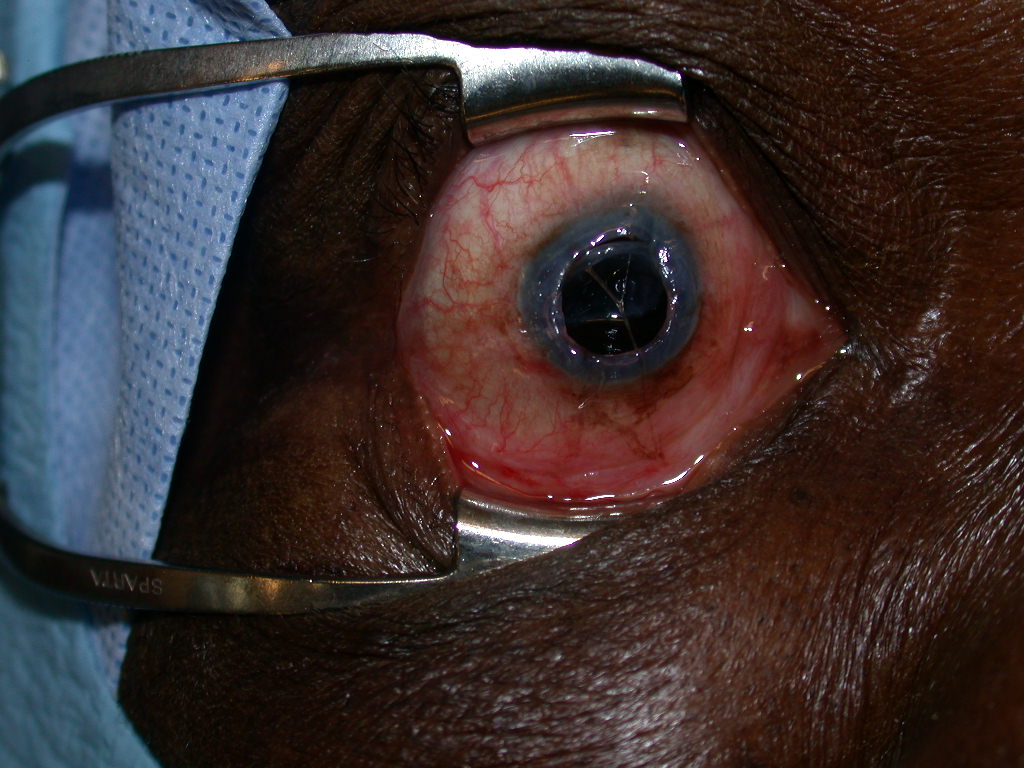 10
Evisceration: Advantages
Orbital structures left intact
Technically less involved
Shorter surgery time
Minimal chance of spreading infection
Less painful
Better motility
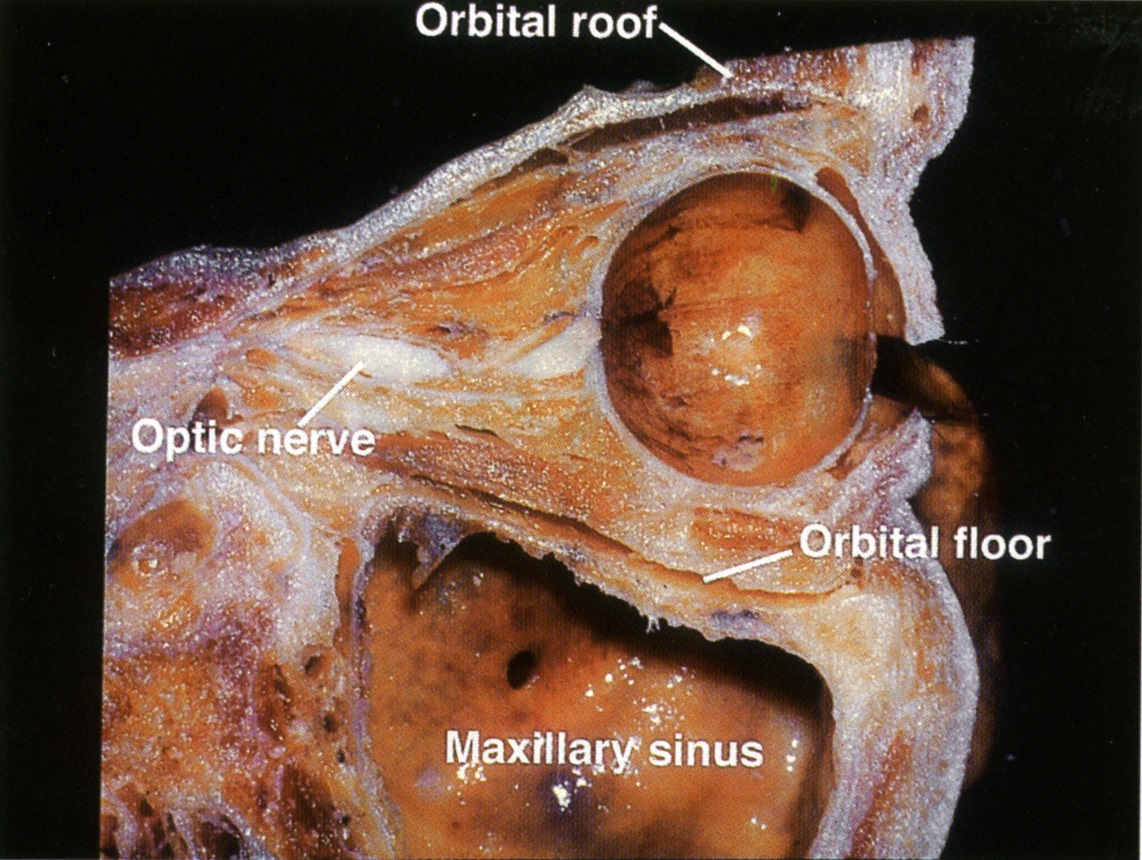 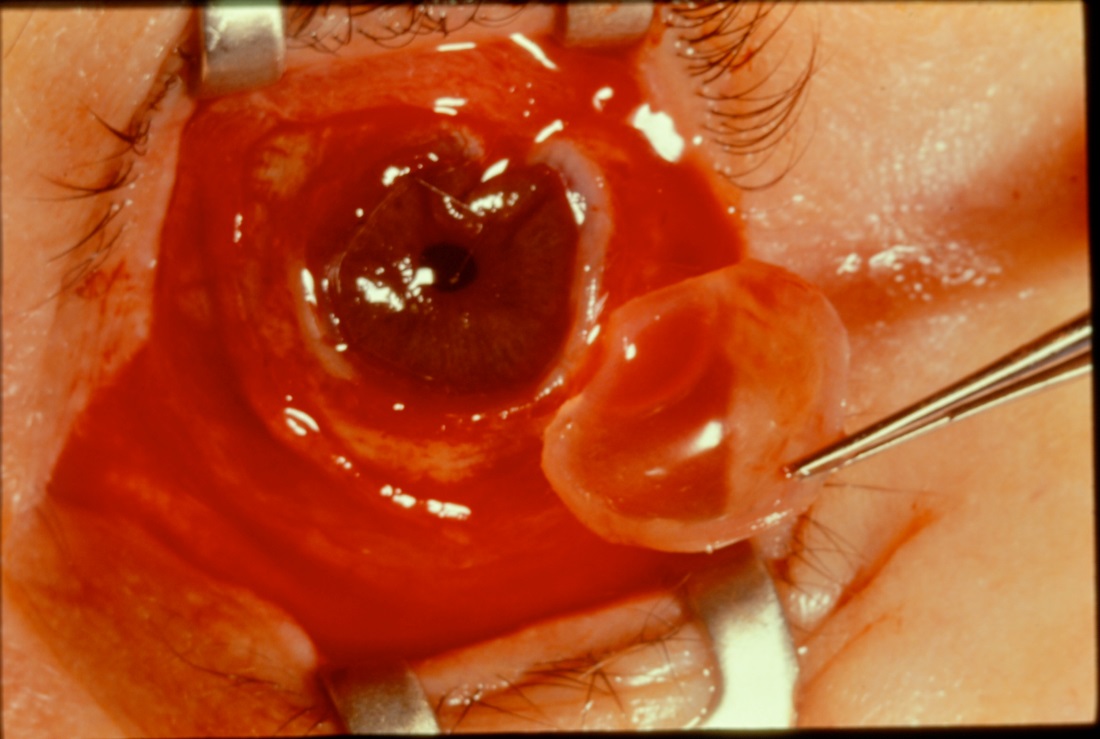 11
Evisceration: Disadvantages
May miss occult tumor
Sympathetic Ophthalmia
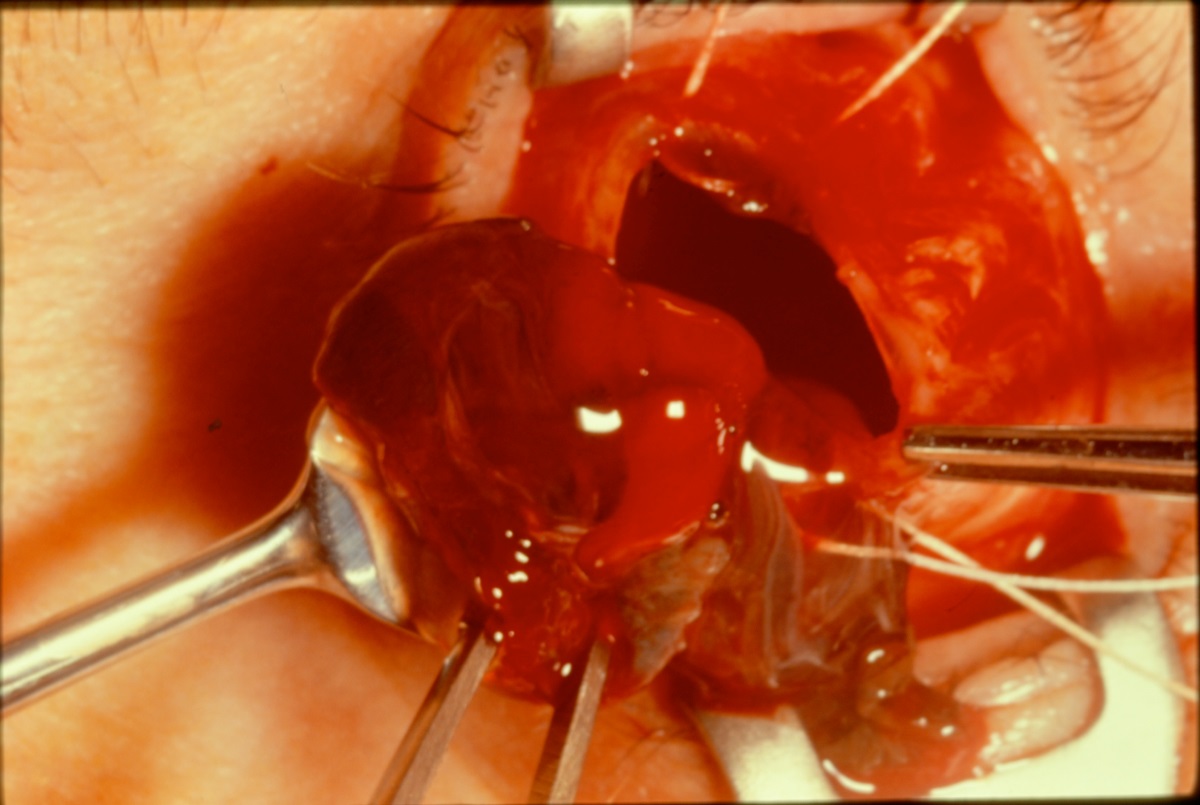 12
Evisceration: Complications
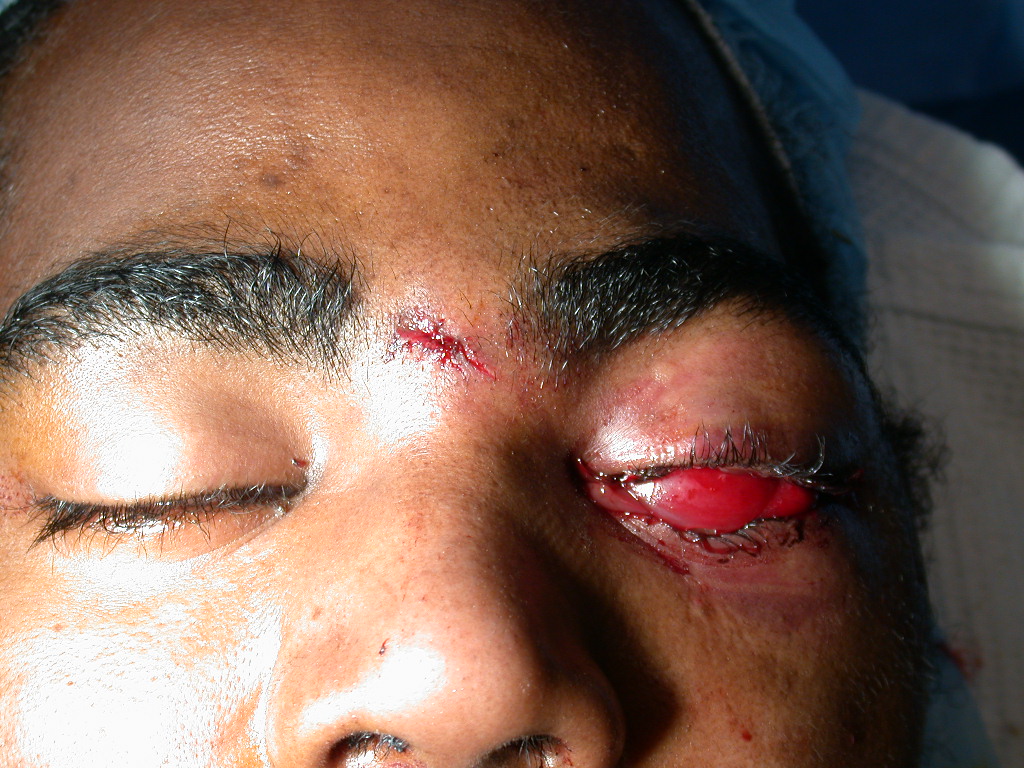 Orbital edema
Retrobulbar hemorrhage
Implant extrusion
Dissemination of unexpected intraocular neoplasm
13
Evisceration: Technique
Peri-bulbar block, prep and drape, then lid speculum
360-degree limbal peritomy
Insert Supersharp blade at limbus, parallel to iris plane
Extend corneoscleral incision 360-degrees
Remove entire cornea
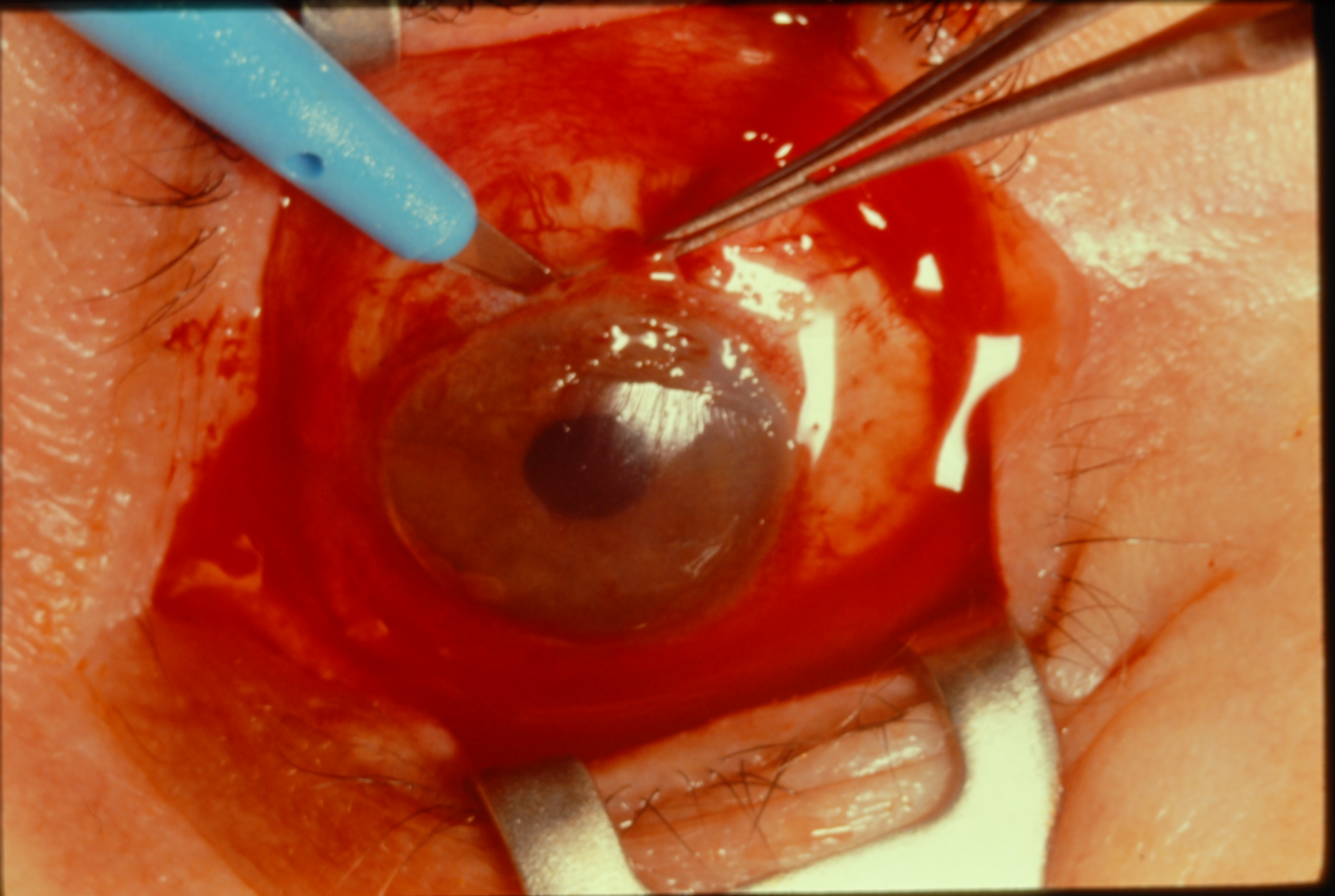 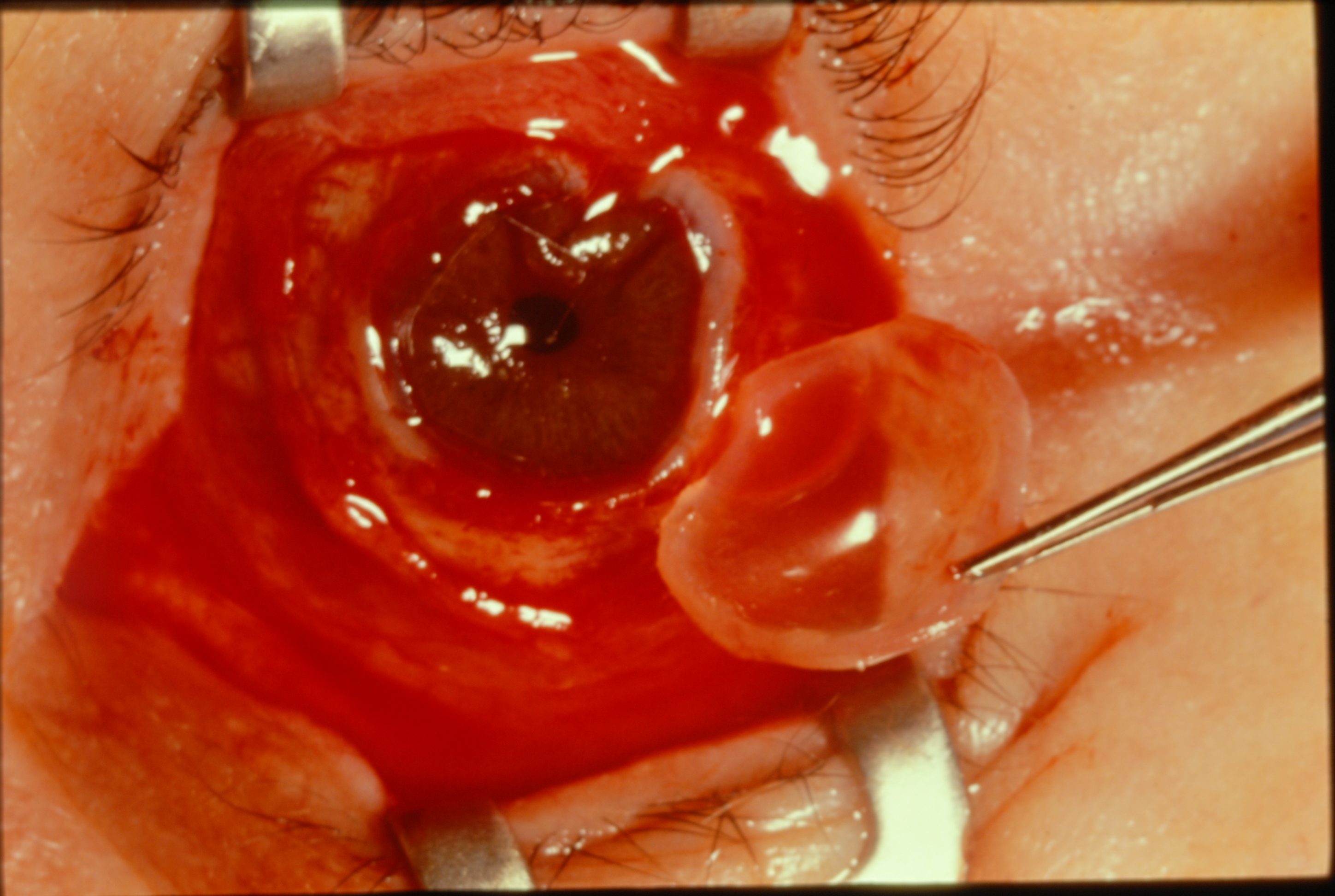 14
Evisceration: Technique
Lyse attachments of uvea to sclera using an iris spatula
Remove vitreous and uvea using an evisceration spoon
Remove remaining uvea using gauze or cotton-tip applicator (optional: soaked in hydrogen peroxide or similar)
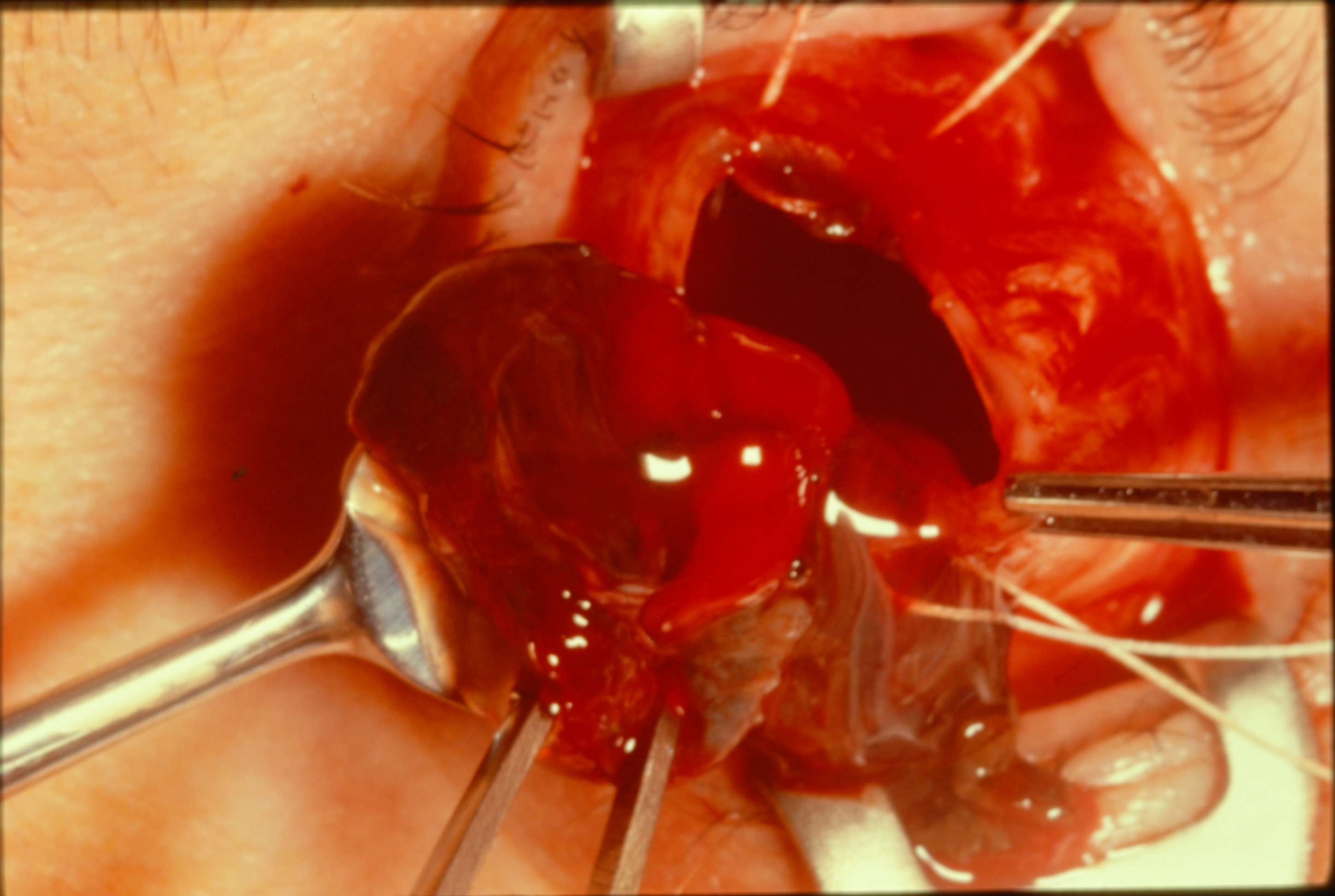 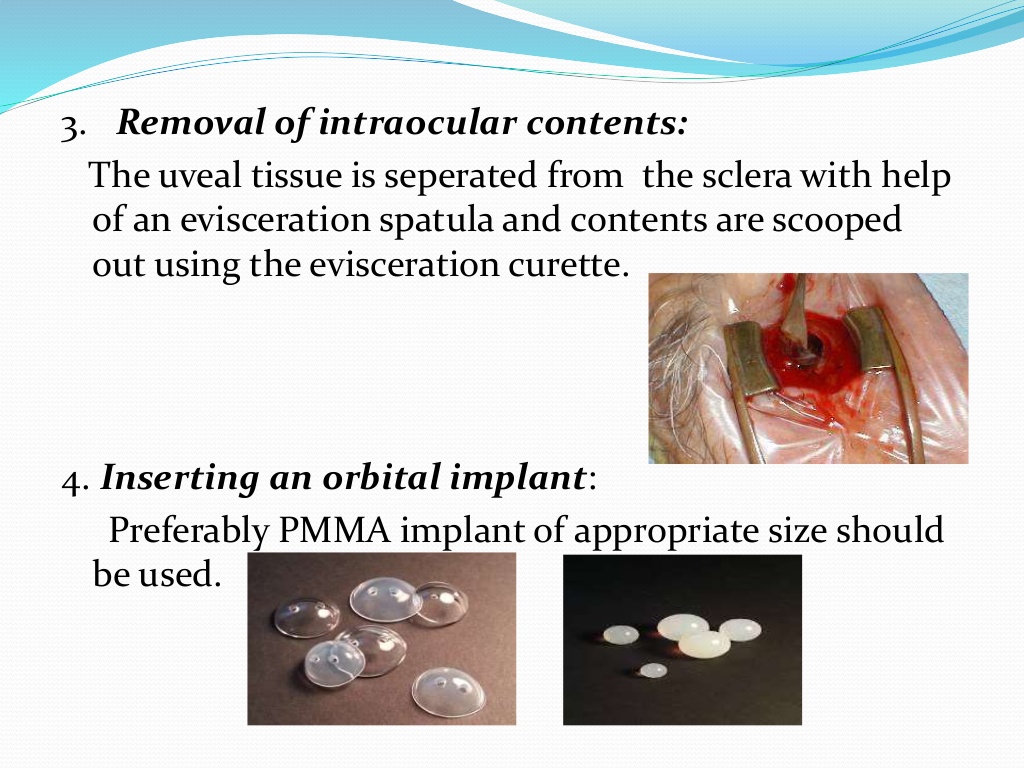 15
Evisceration: Technique
Remove triangles of sclera at 3:00 and 9:00
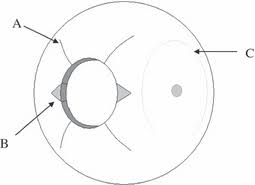 16
Evisceration: Technique
Insert implant
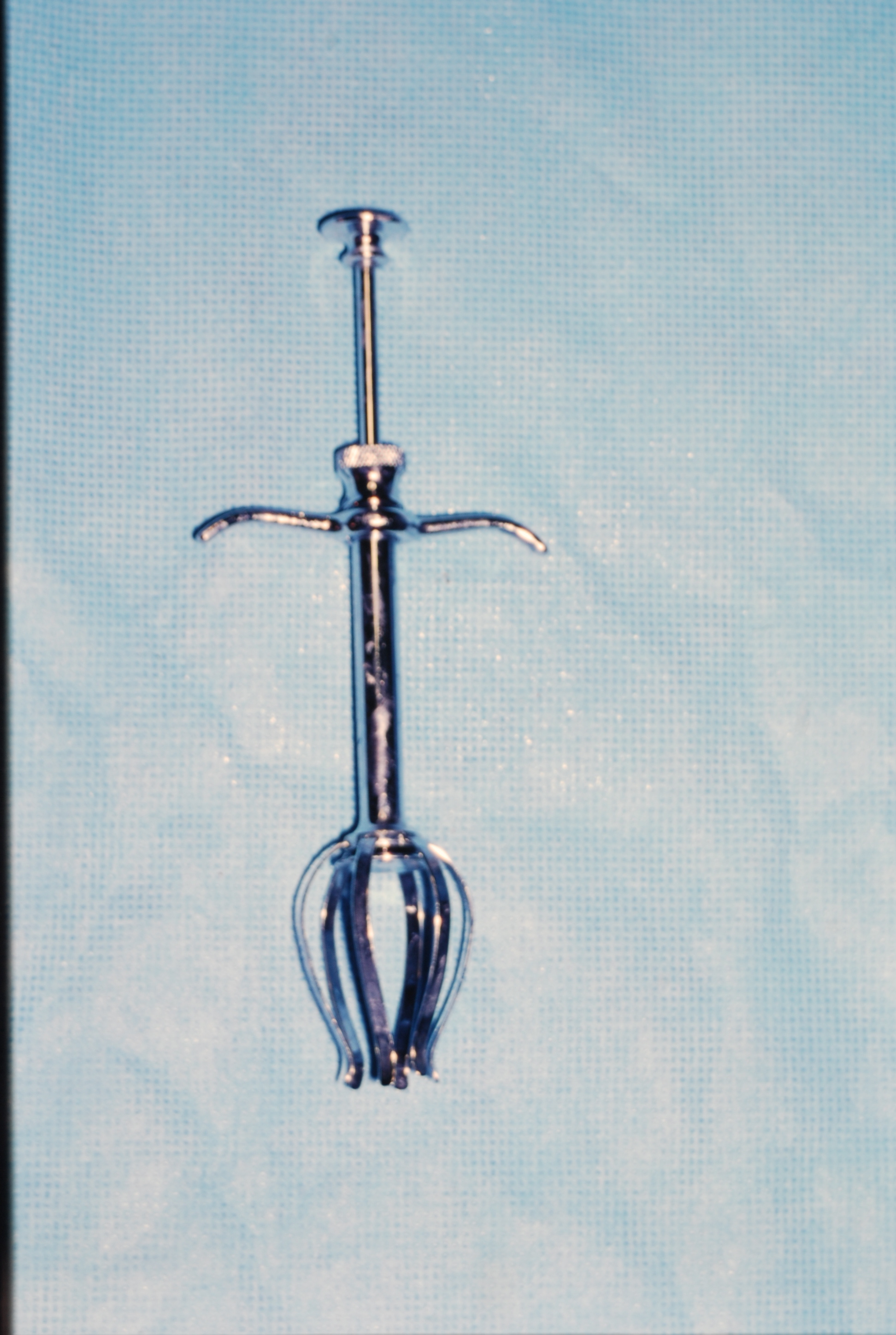 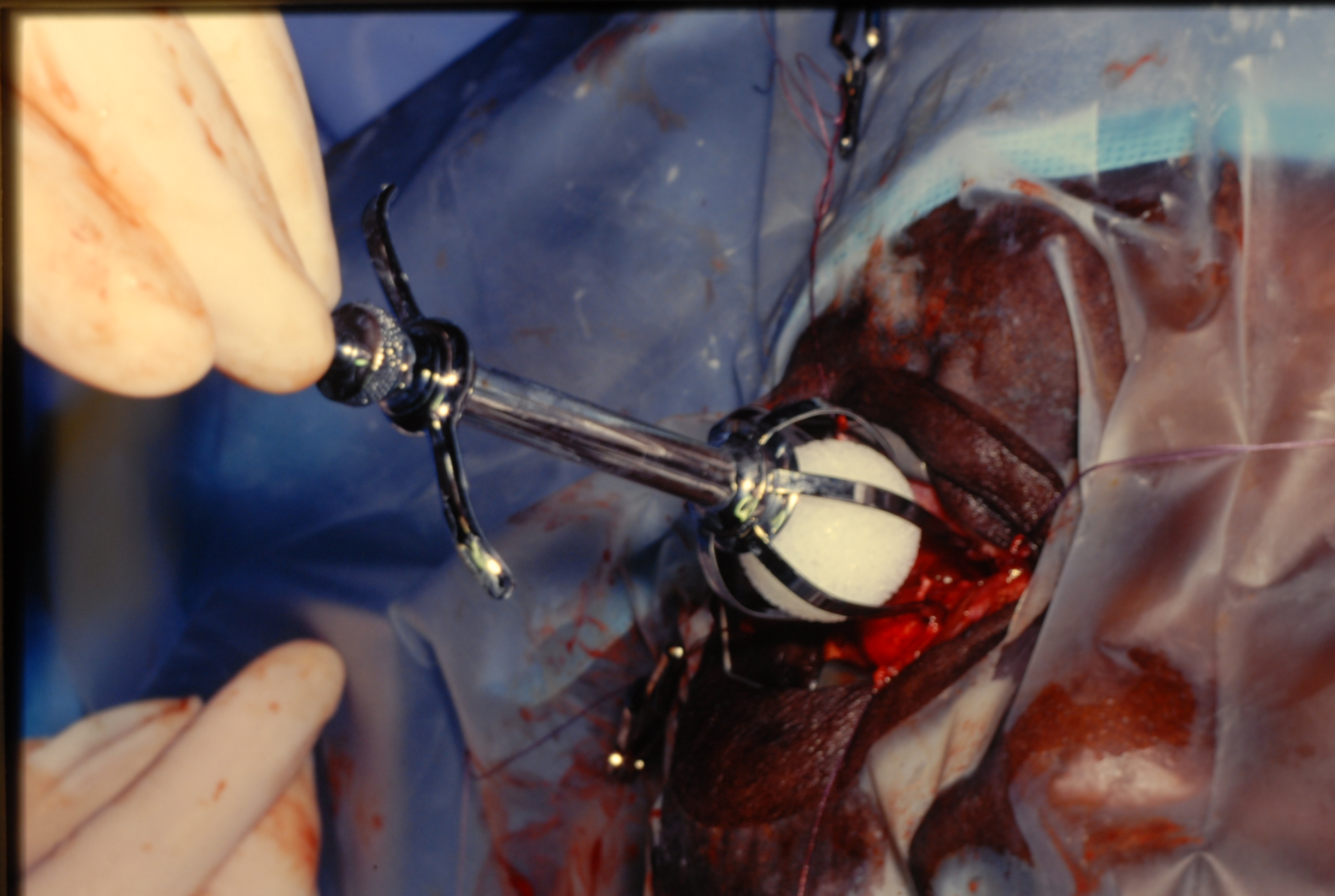 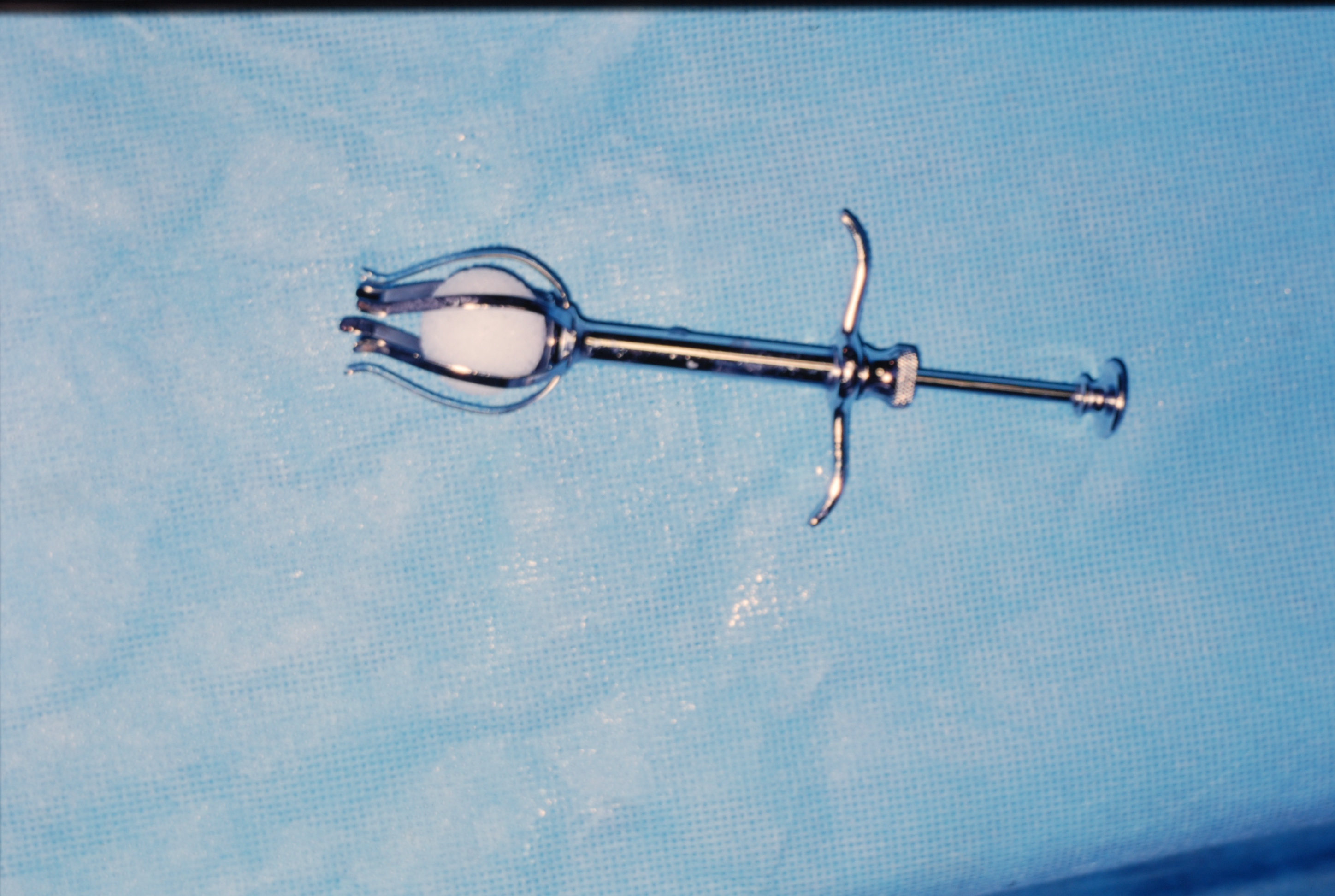 17
Implants: Non-Integrated
For both enucleations and eviscerations

Acrylic				$39
Silicone
PMMA
Glass Marbles		$0.25
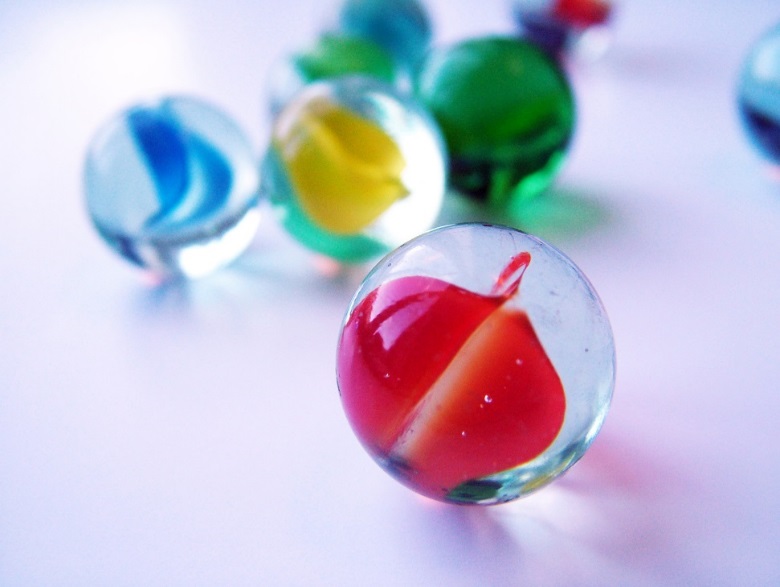 18
Implants: Semi-Integrated
For enucleations

Allen
Iowa
Universal
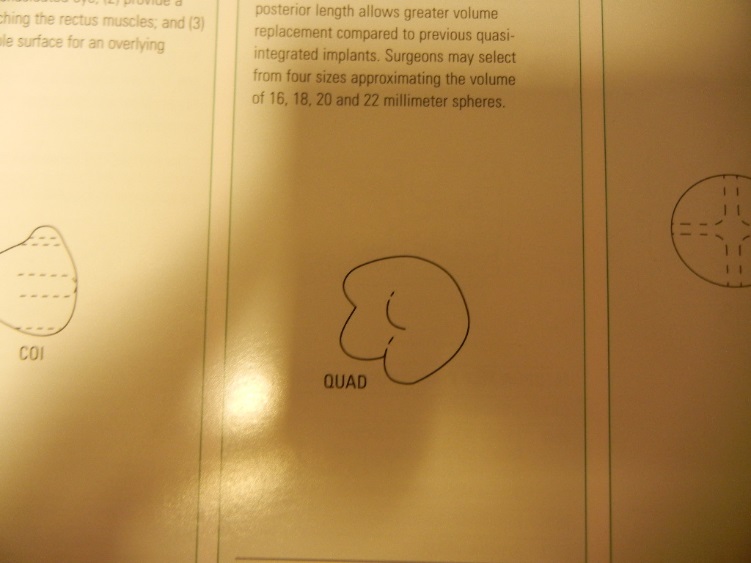 19
Implants: Integrated
For enucleations for enhanced movement

Autologous dermis-fat graft
Hydroxyapatite (HA, Bio-Eye)		$650
Porous Polyethylene (MEDPOR)	$450
Bioceramic (synthetic HA)
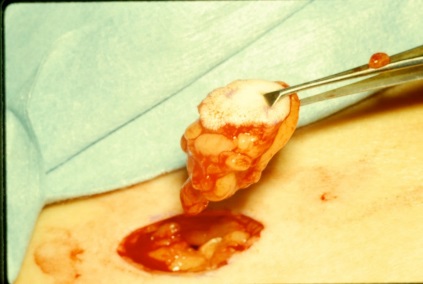 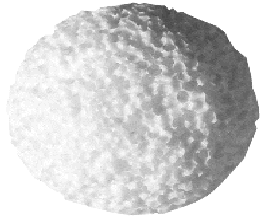 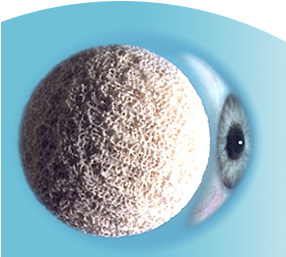 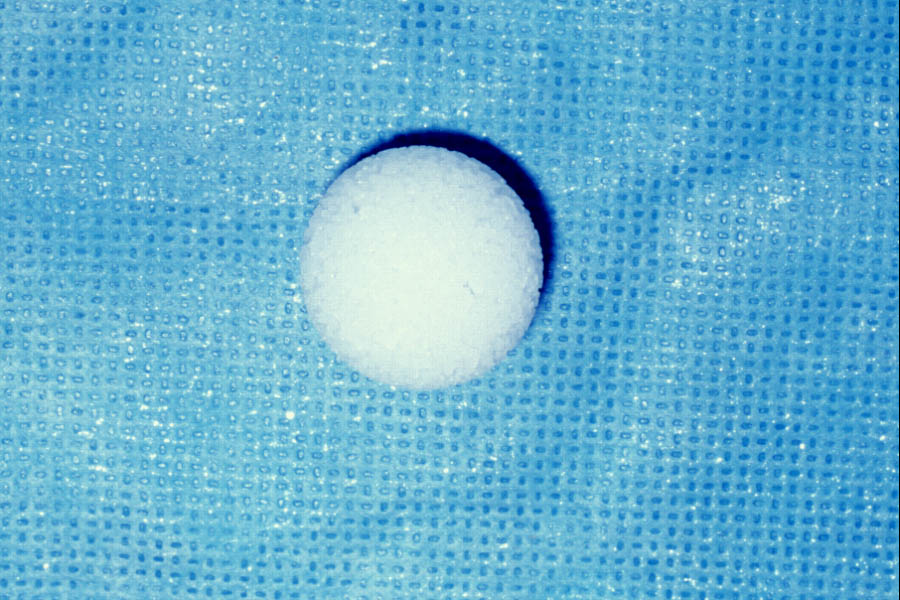 20
Implants: Integrated
Scanning electron microscope images
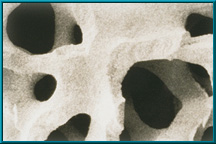 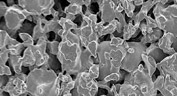 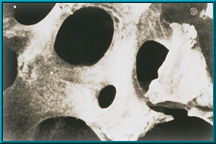 coralline hydroxyapatite
human cancellous bone
polyethylene
21
Implants: Integrated
Before blood vessel ingrowth
After blood vessel ingrowth
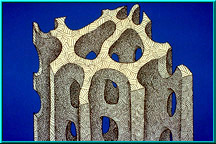 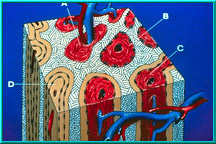 22
Implants: Integrated
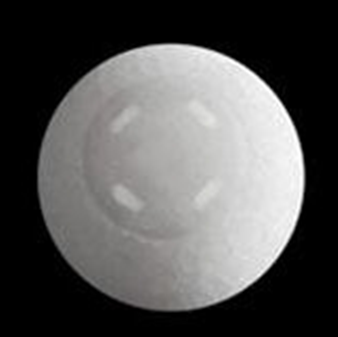 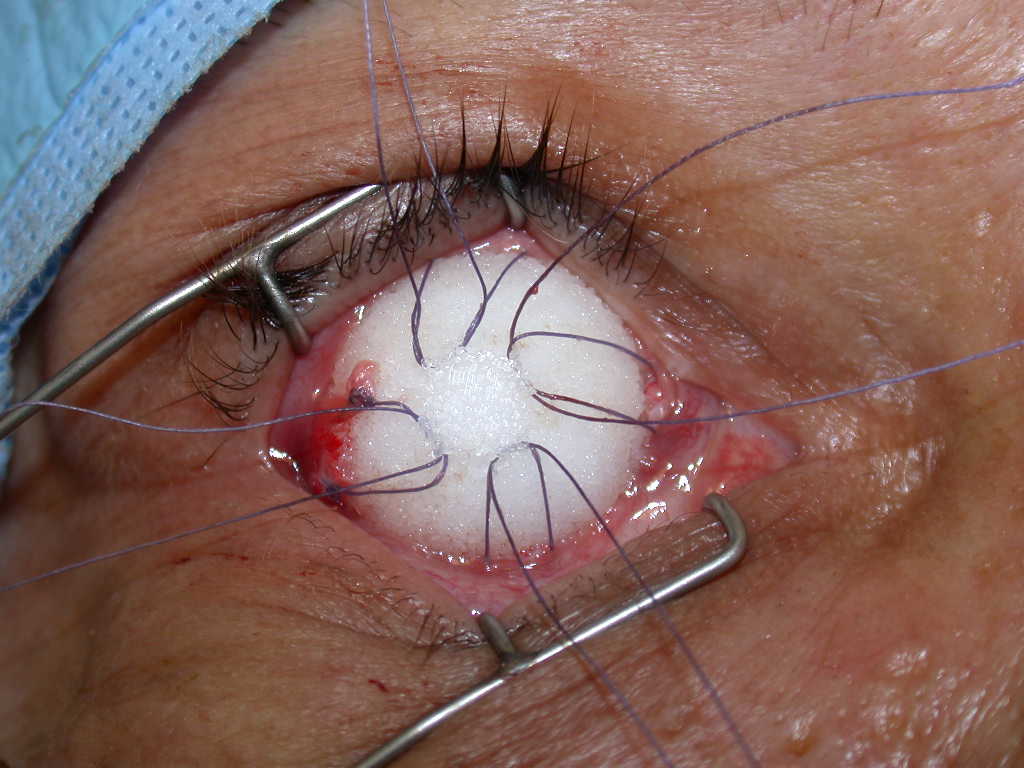 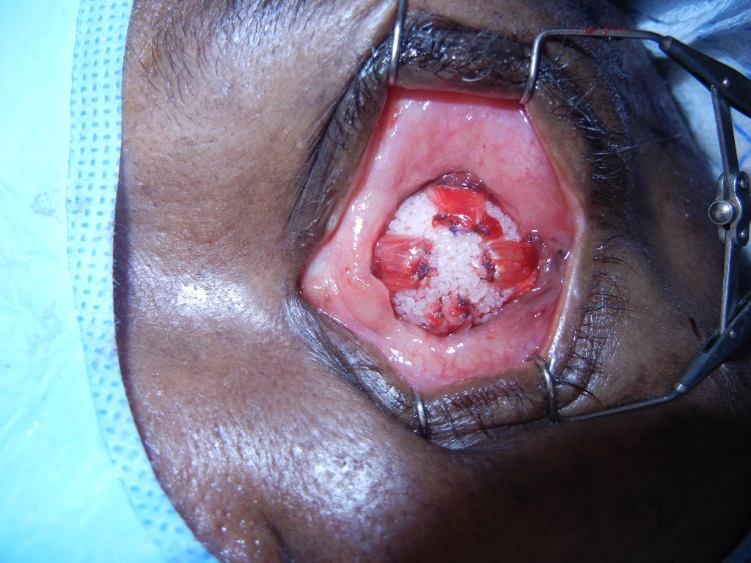 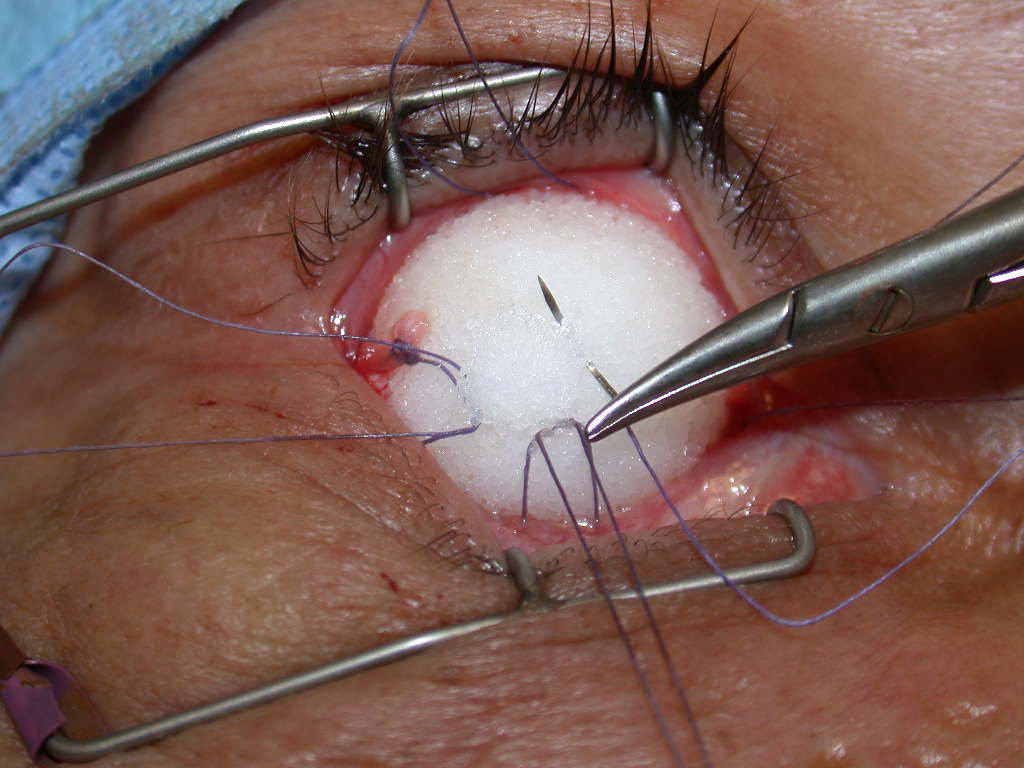 23
Evisceration: Technique
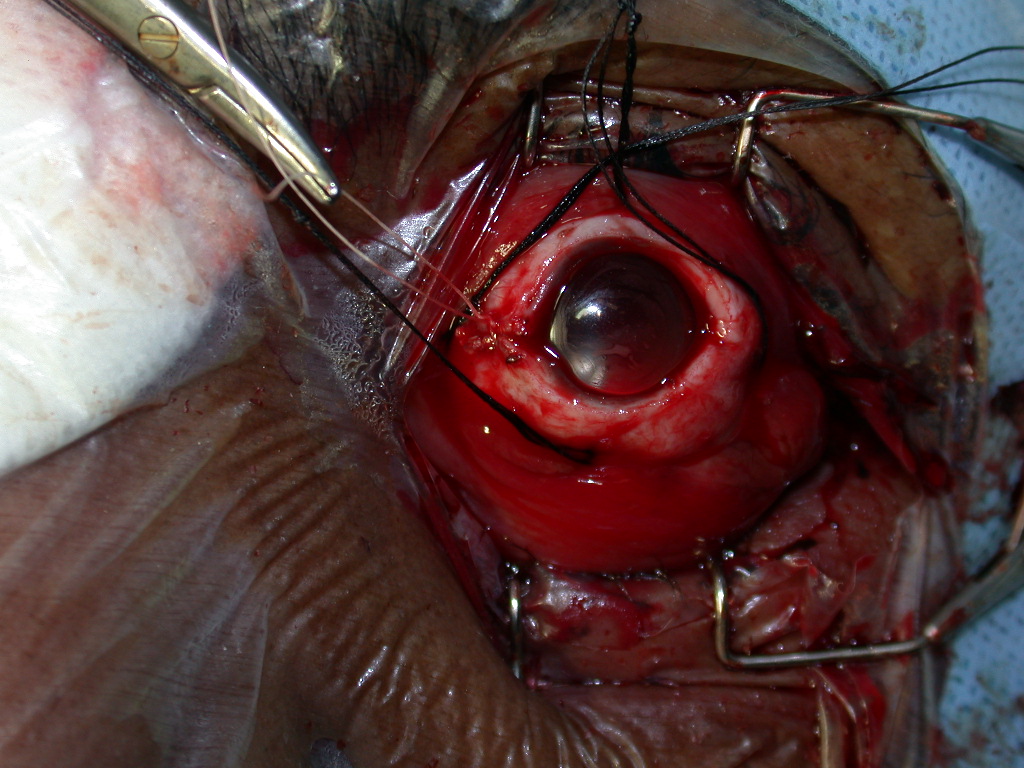 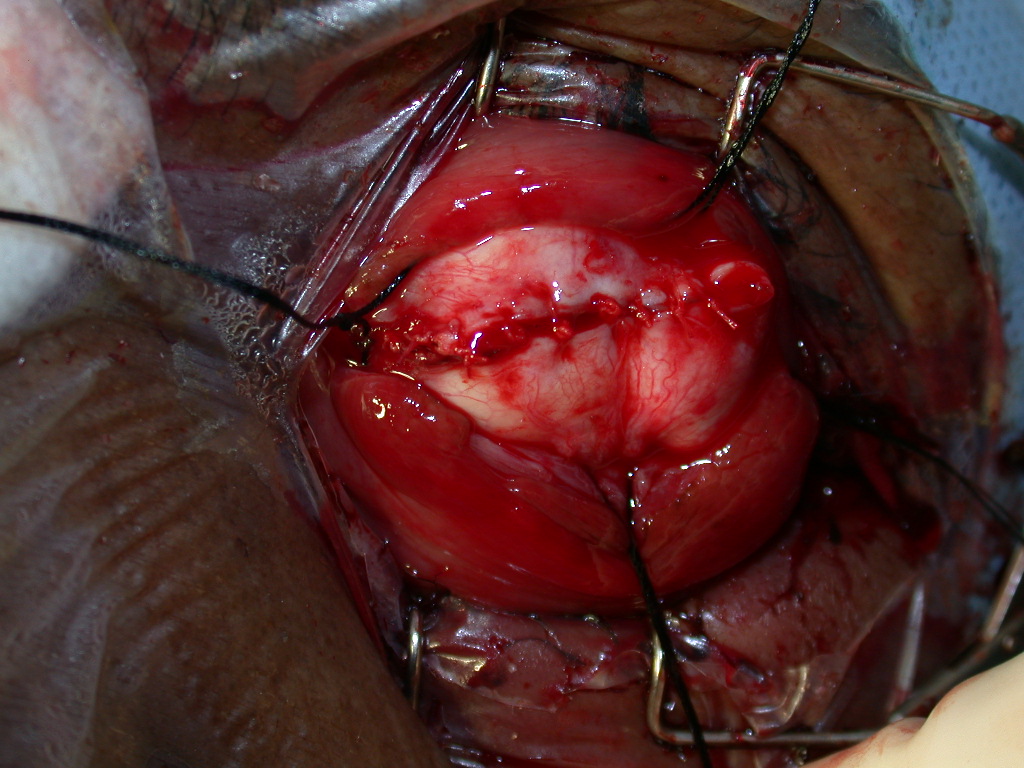 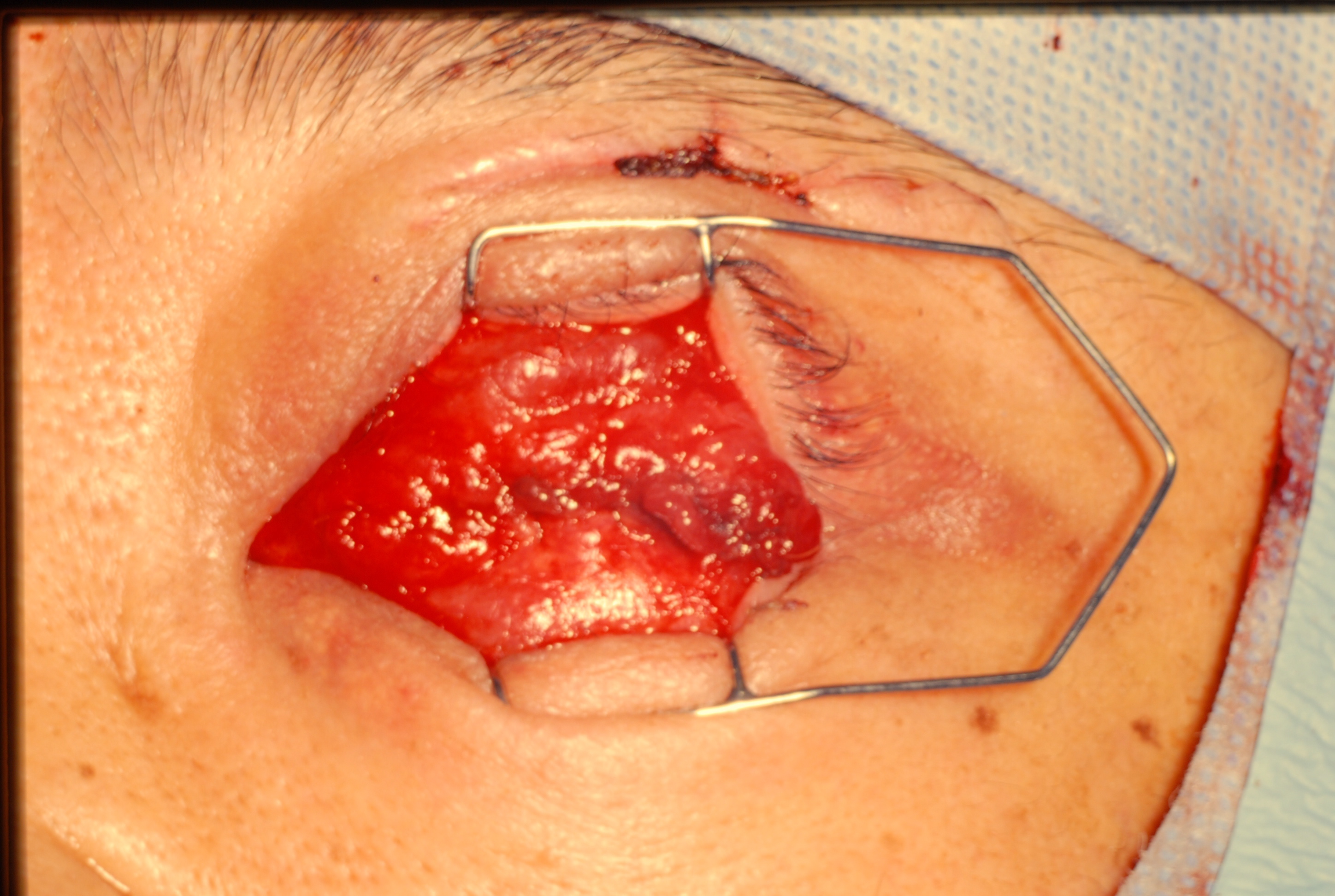 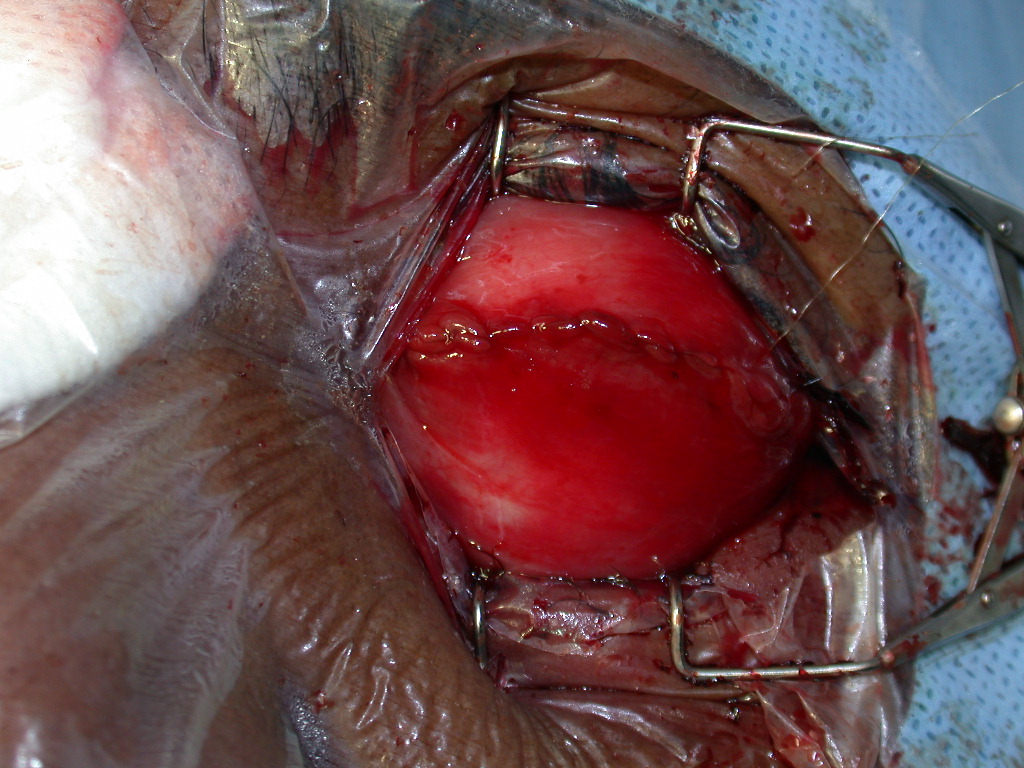 Close scleral triangles with 5-0 Chromic or Vicryl
Close sclera with 5-0 Chromic or Vicryl
Close Tenon’s with interrupted 5-0 Chromic
Close conj with locked running 6-0 plain gut
16 mm acrylic implant
24
Evisceration: Technique
Place conformer
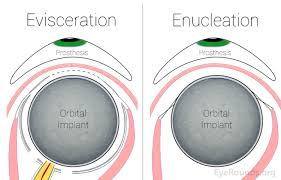 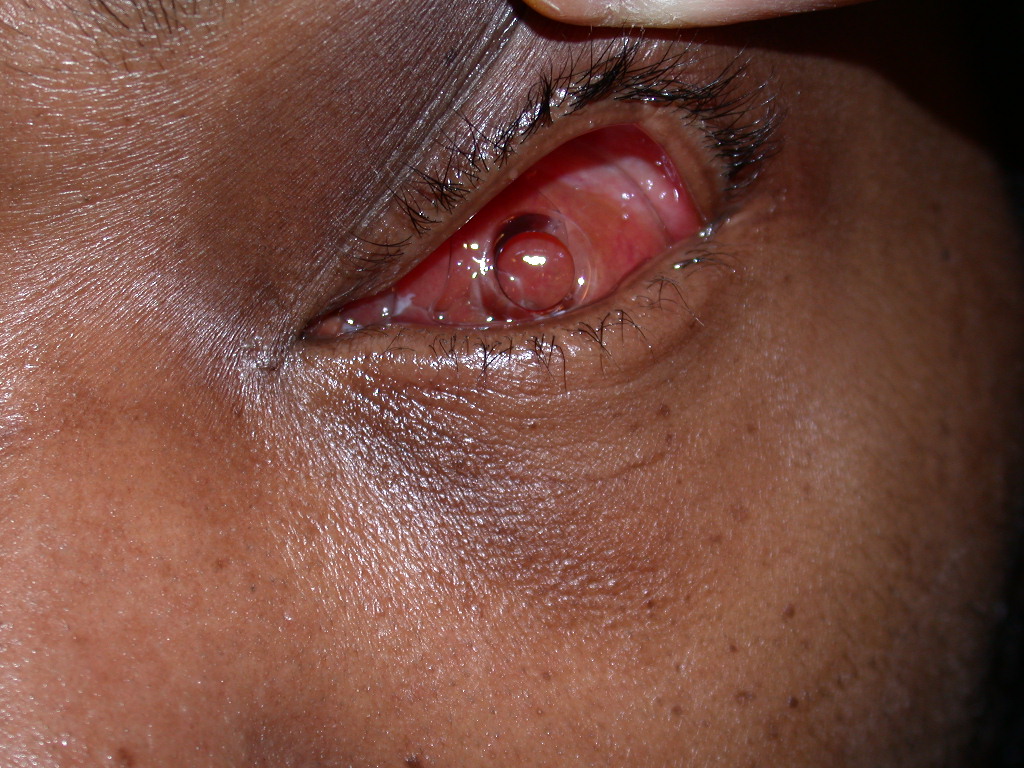 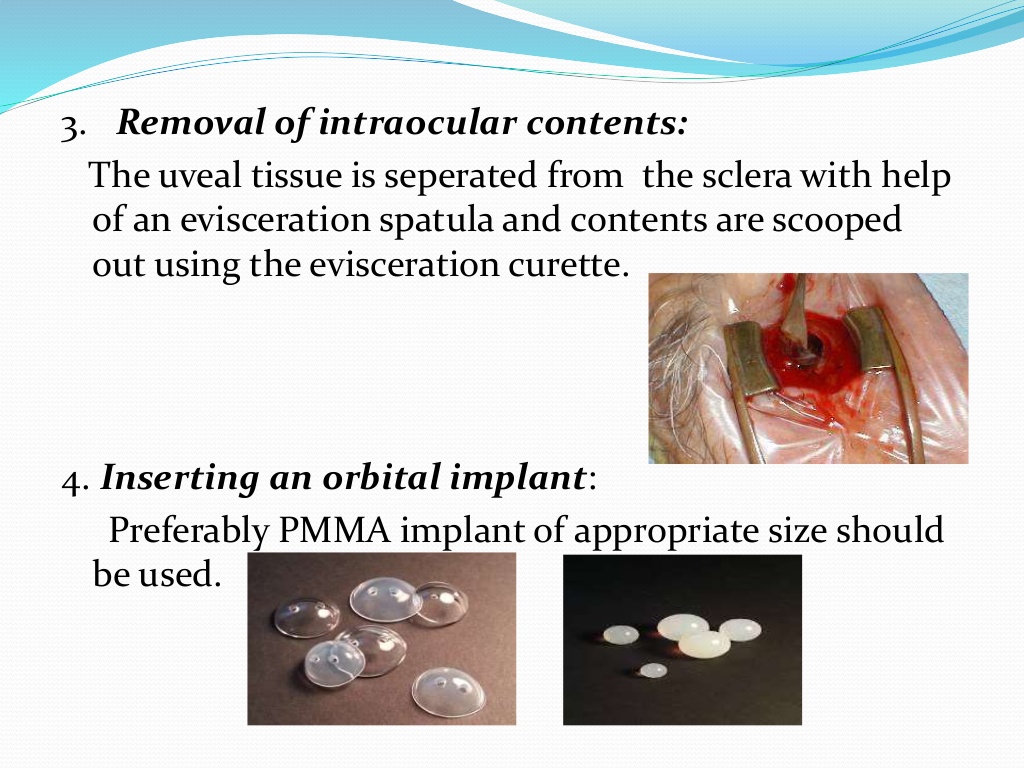 25
Summary
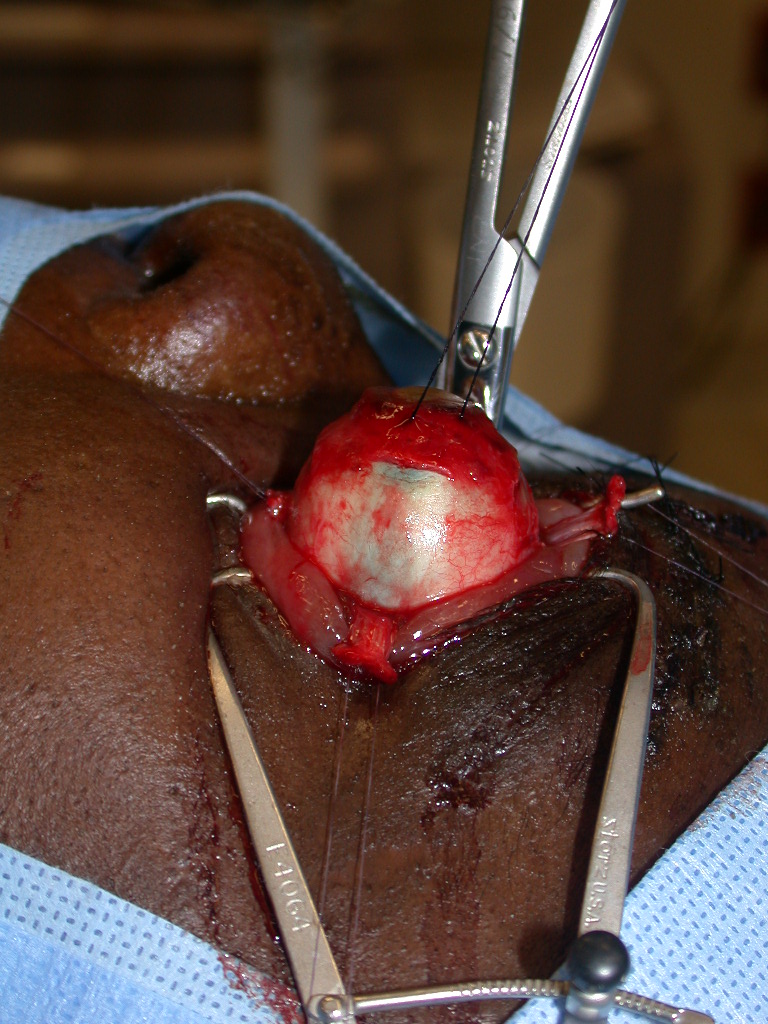 Enucleation: removal of entire globe and optic nerve with preservation of periorbital contents
Indication
Advantages, Disadvantages, Complications
Evisceration: removal of globe contents      with preservation of sclera, optic nerve,        and extraocular muscles
Indication
Advantages, Disadvantages, Complications
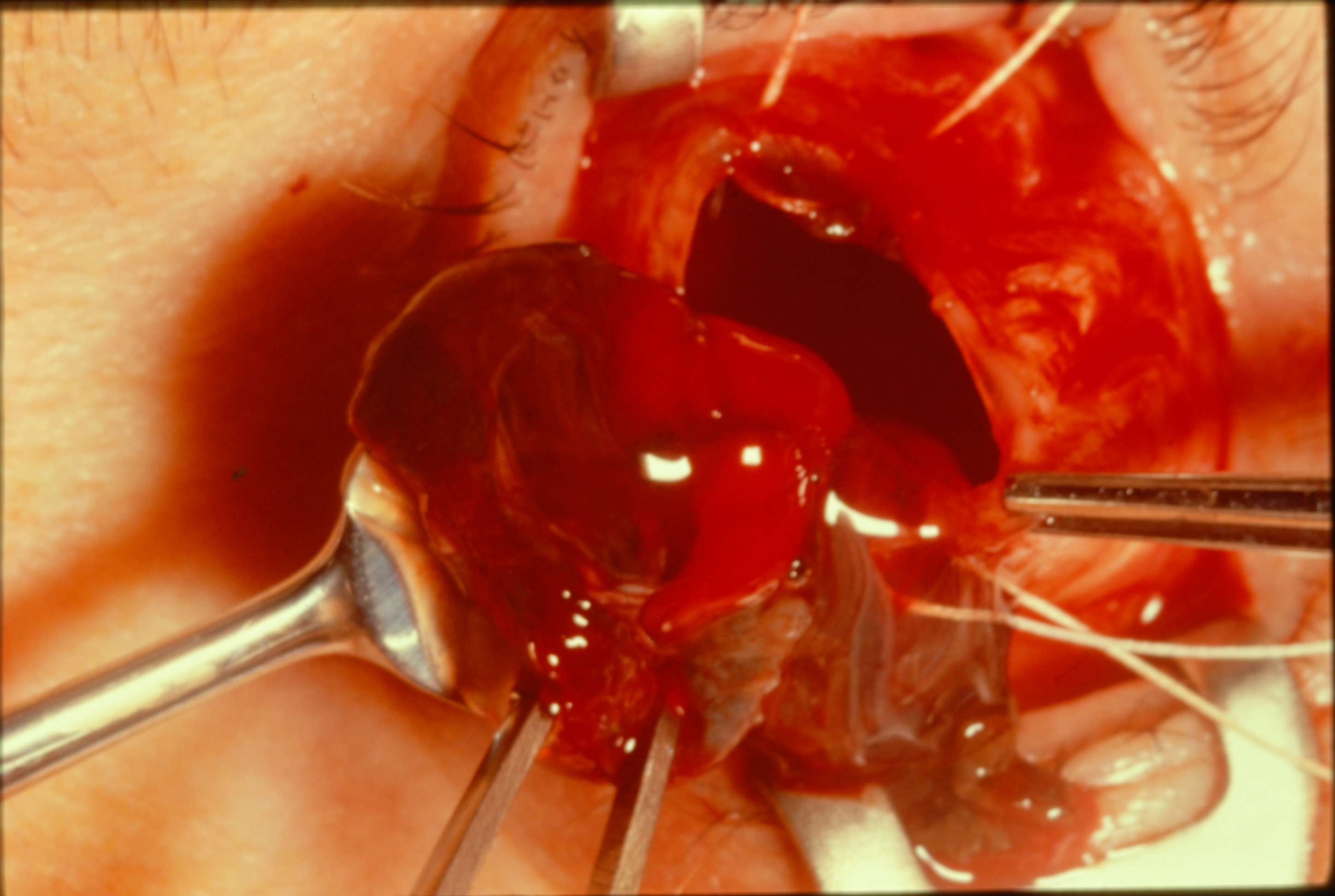 26